Babylonian challenge
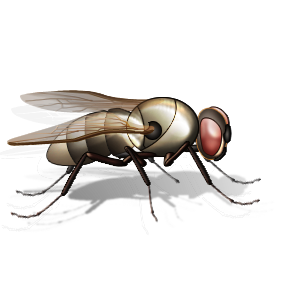 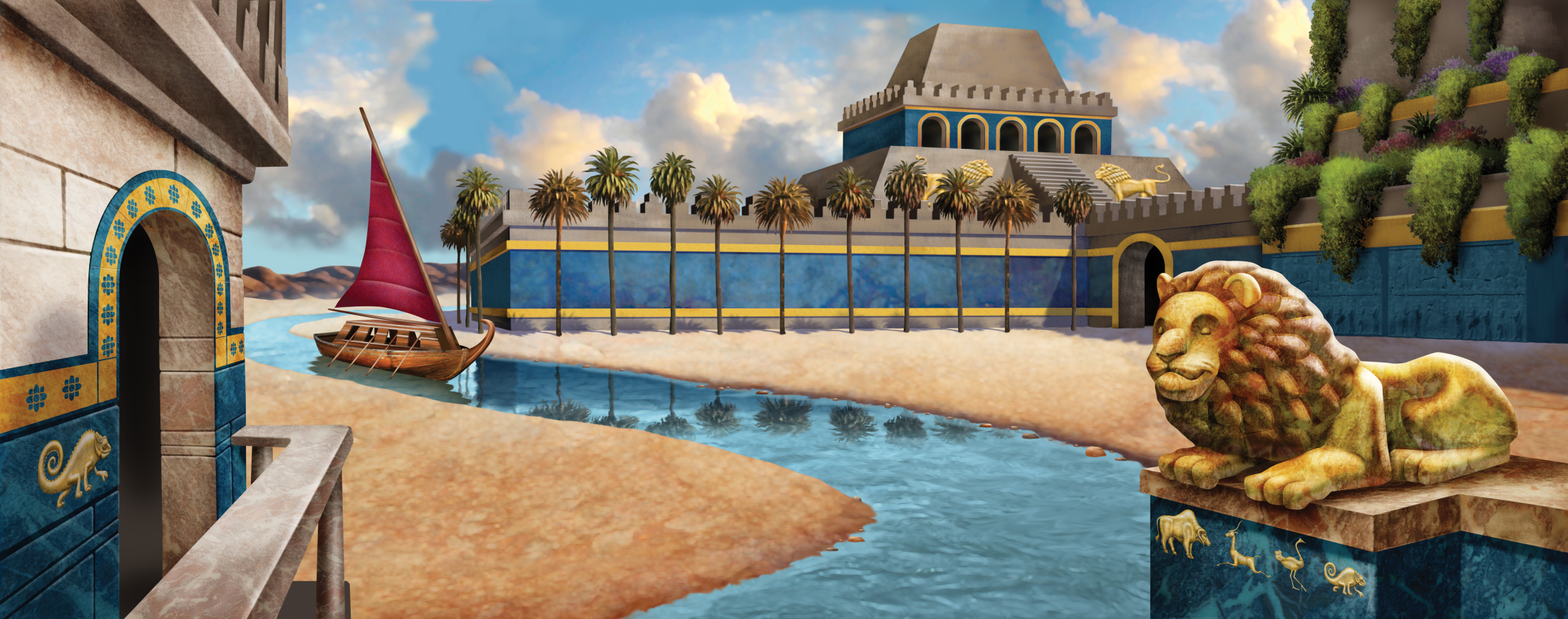 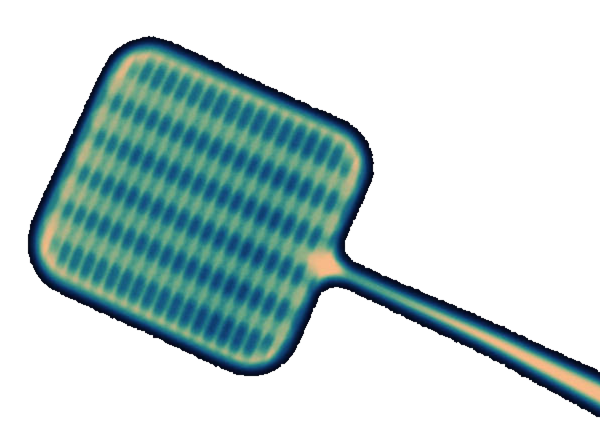 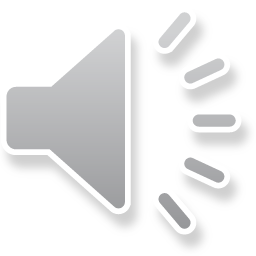 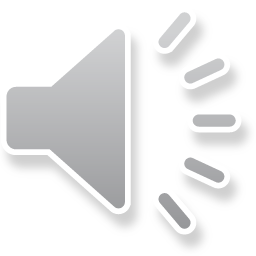 30 points
10 points
60 points
100 points
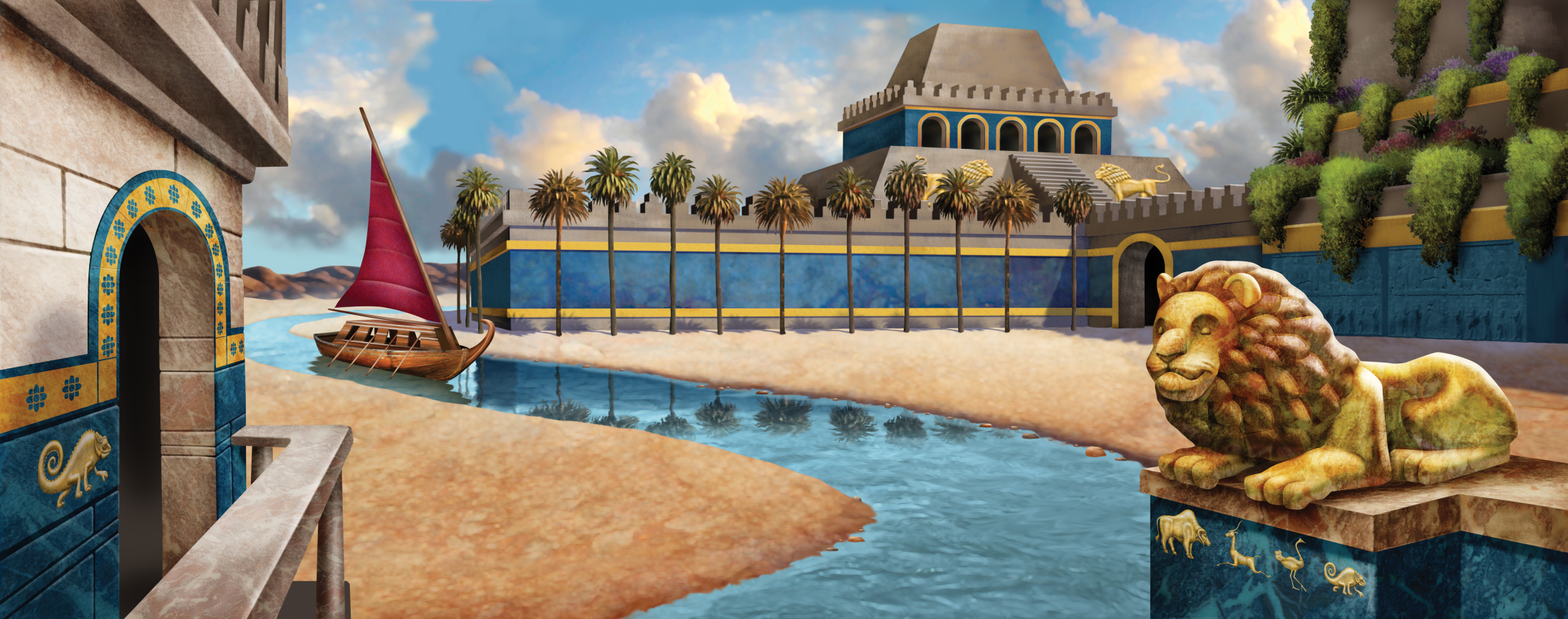 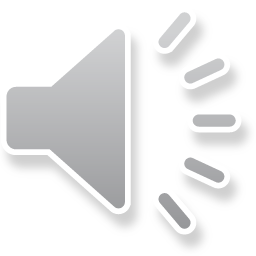 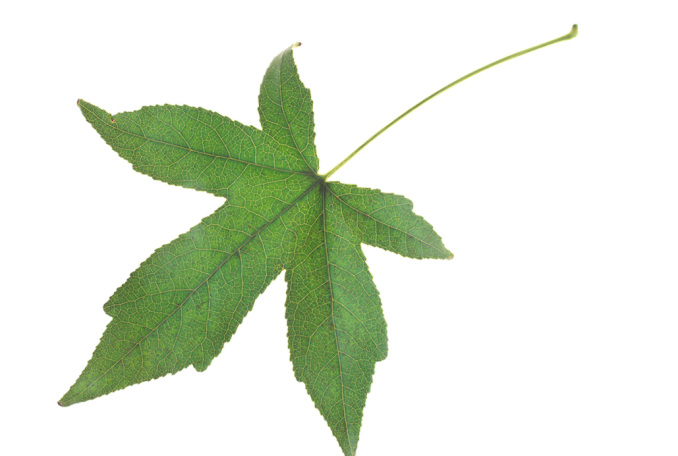 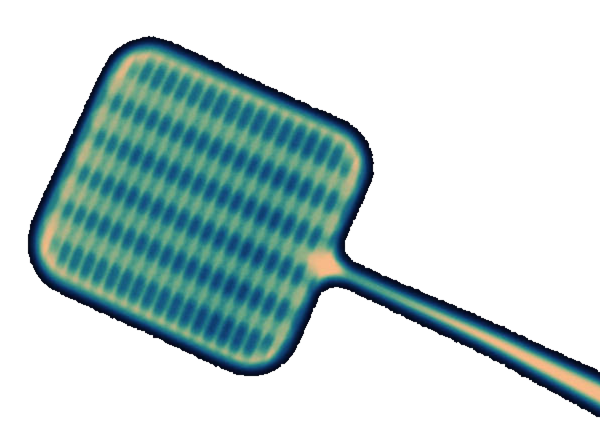 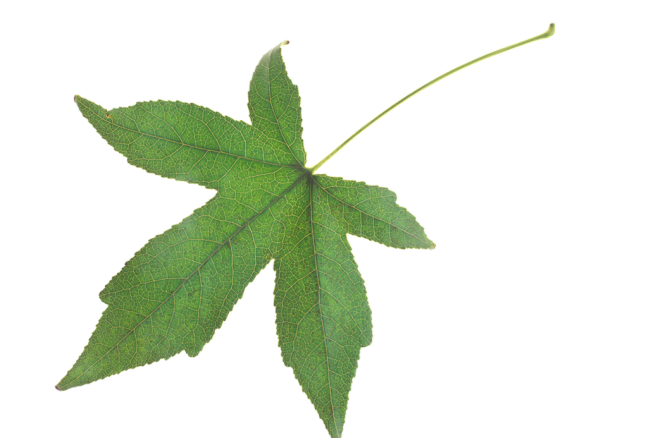 20
40
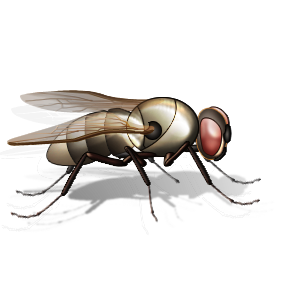 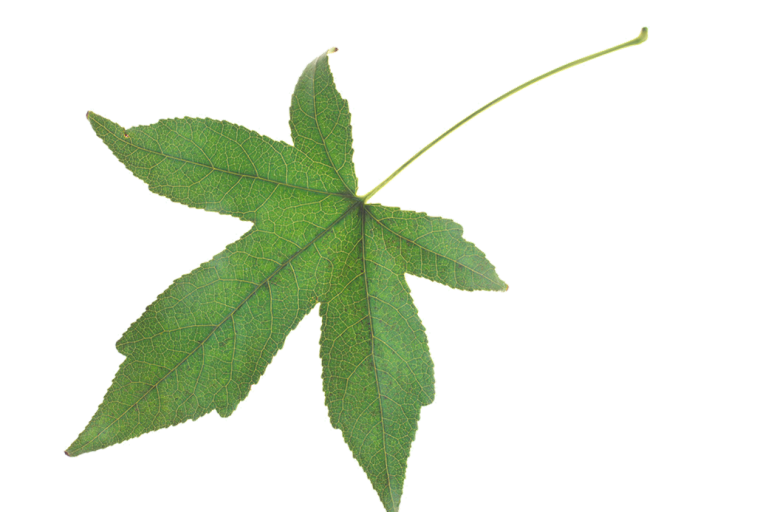 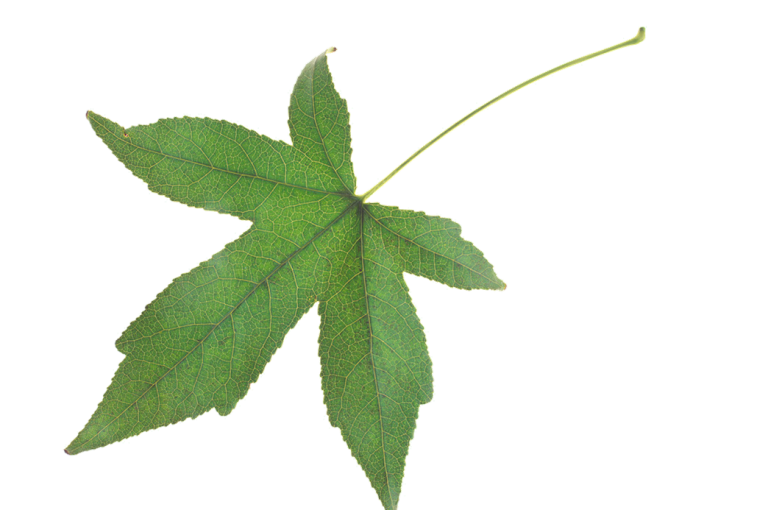 30
10
30 points
10 points
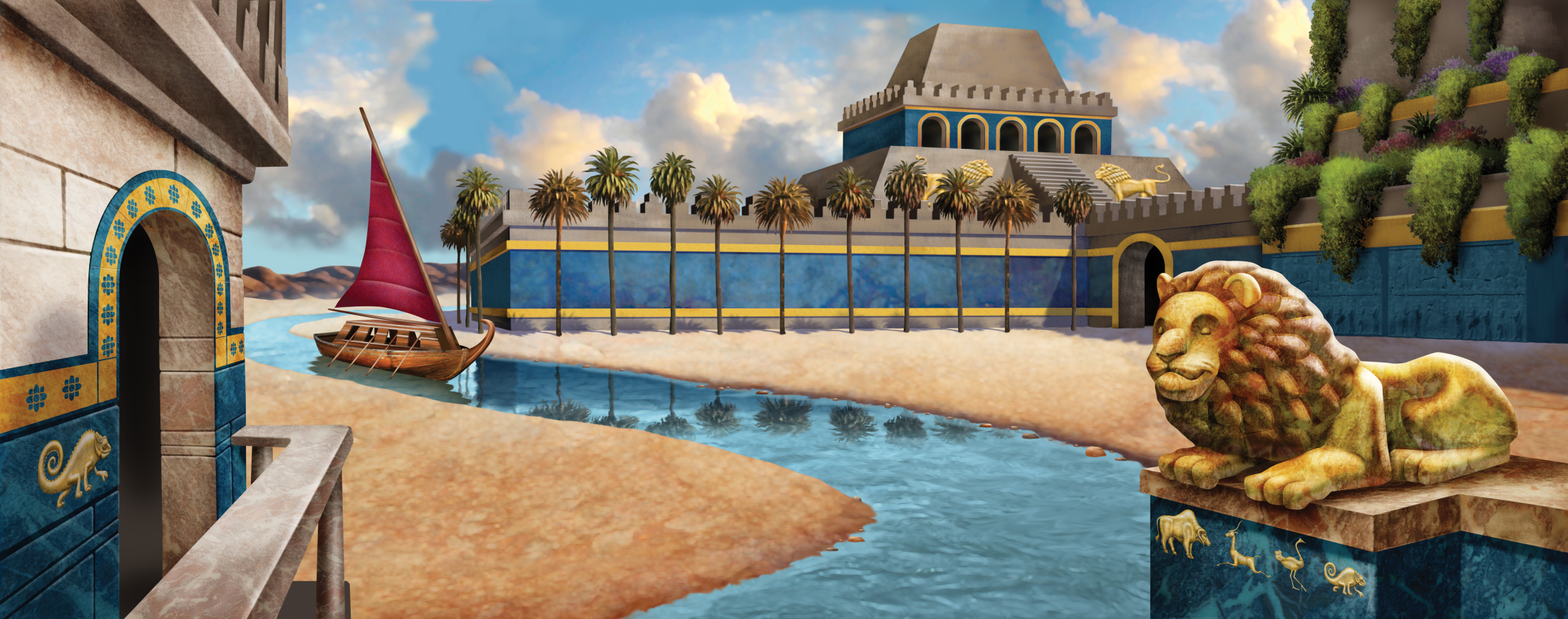 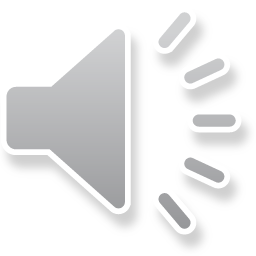 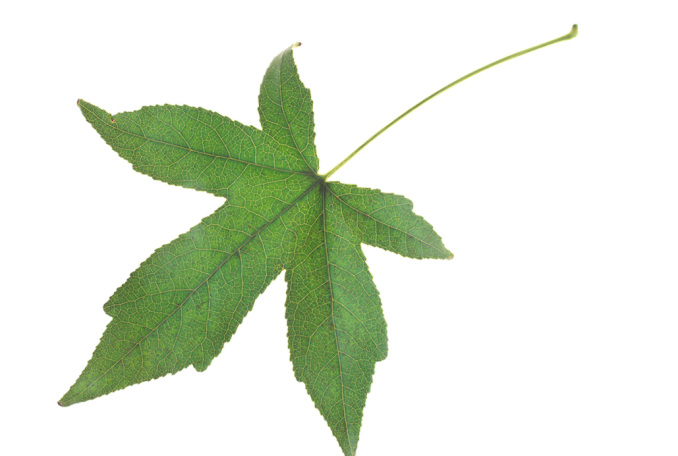 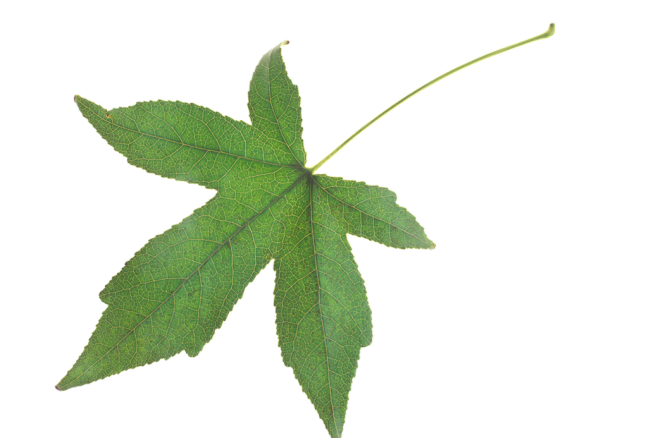 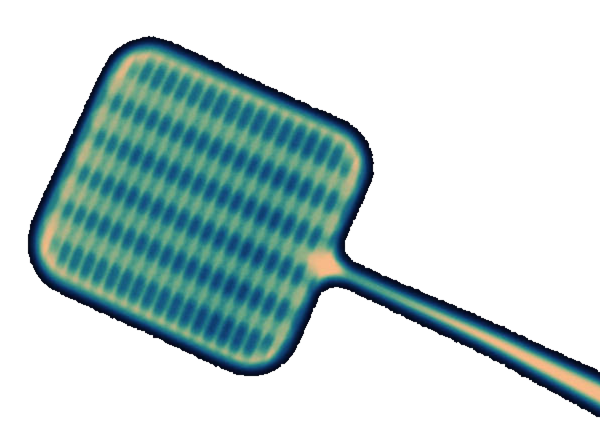 20
40
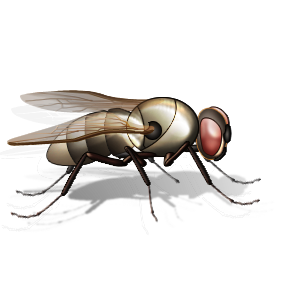 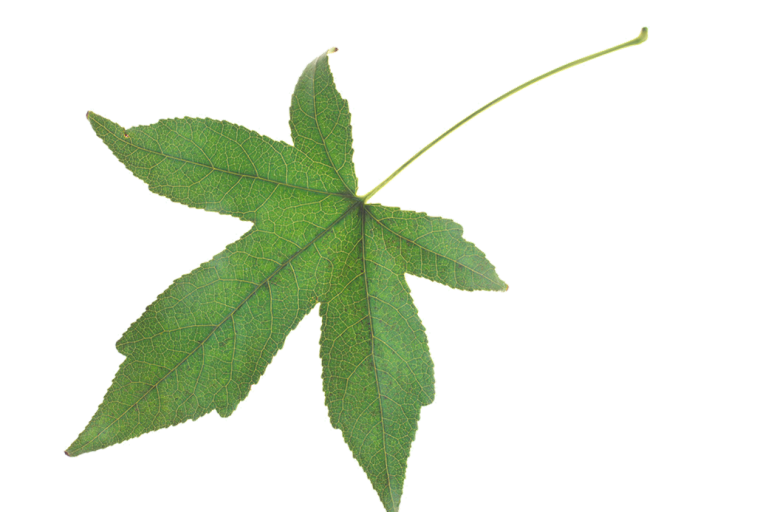 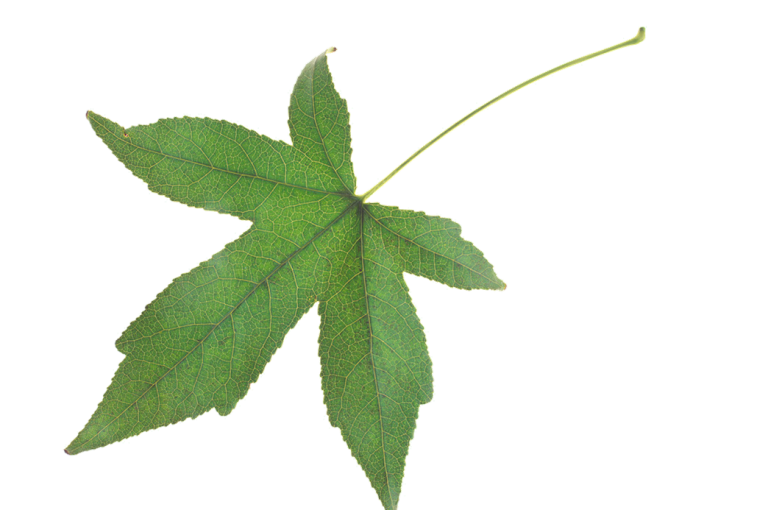 30
10
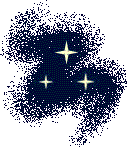 30 points
10 points
60 points
100 points
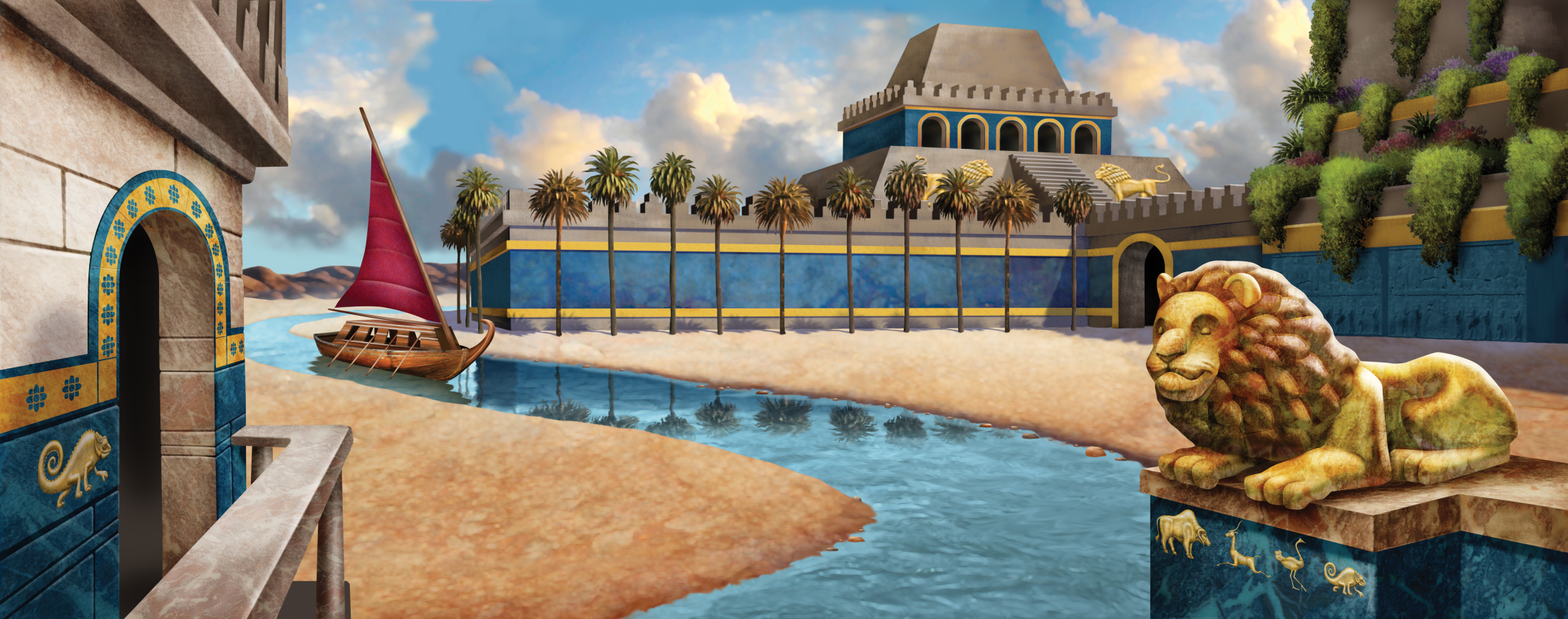 BONUS
points!
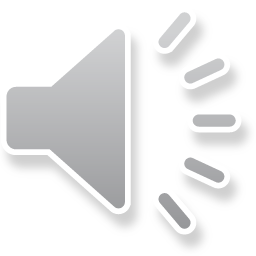 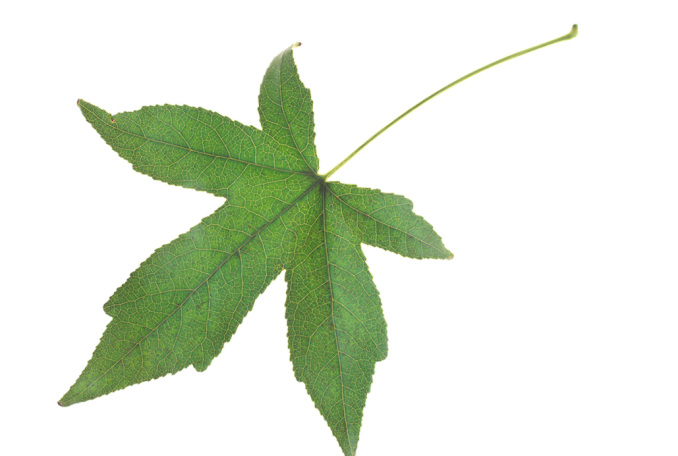 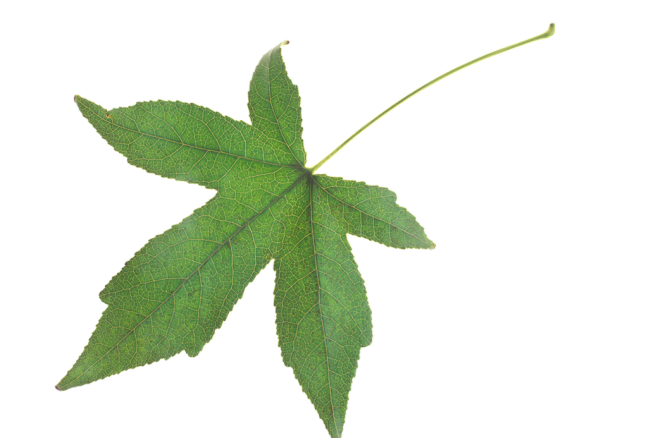 20
40
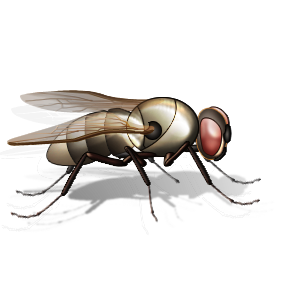 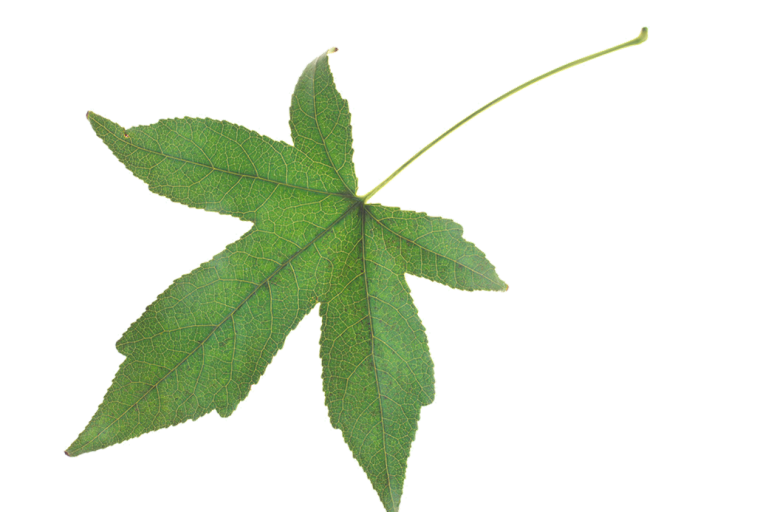 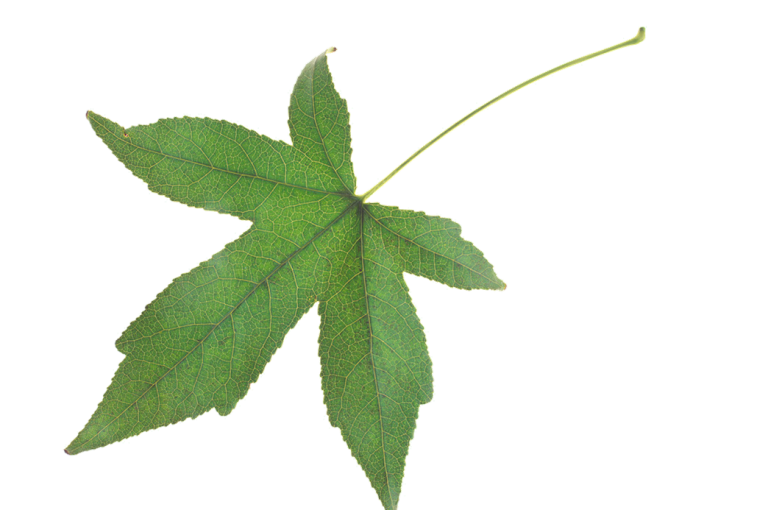 30
10
200 points
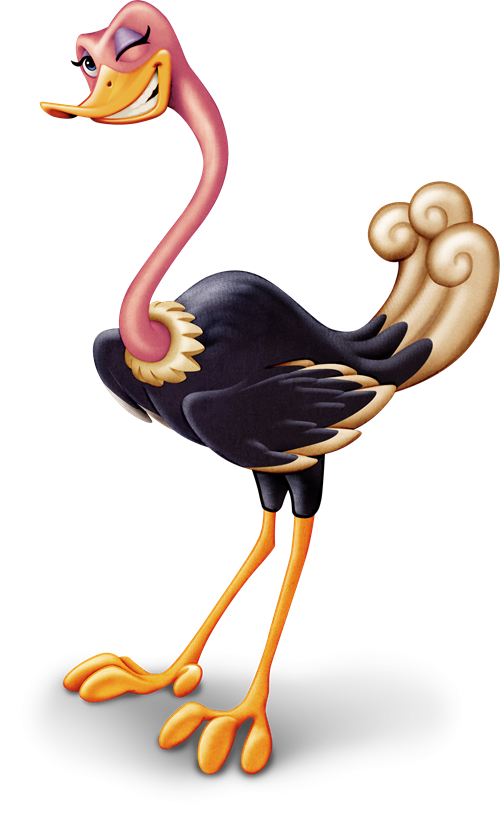 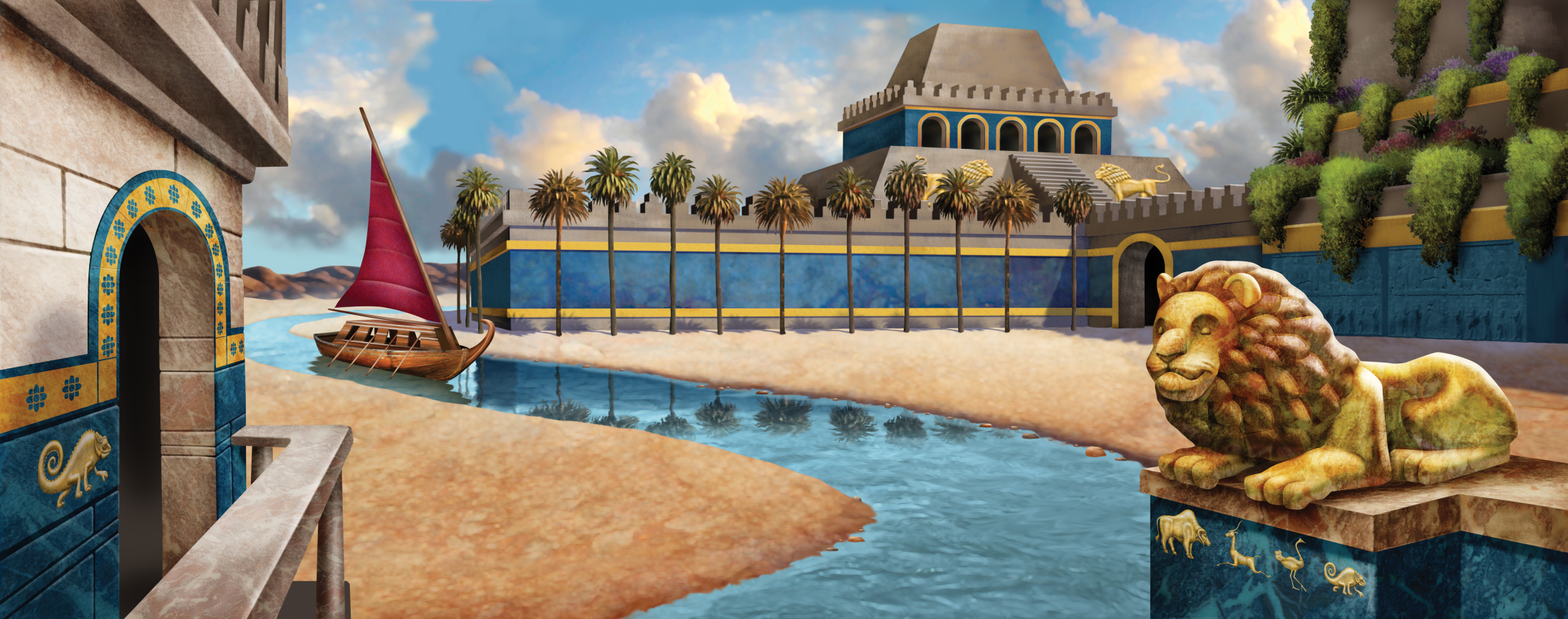 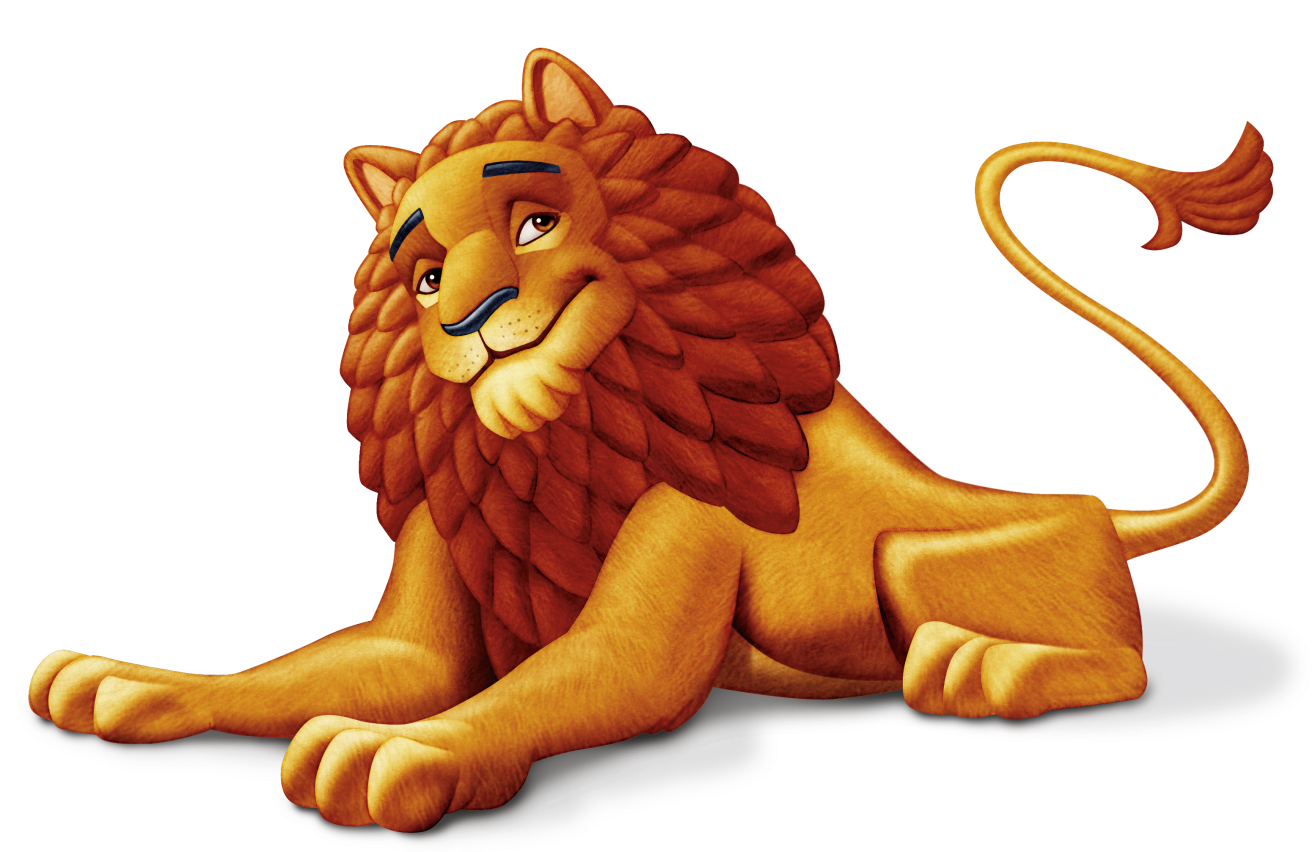 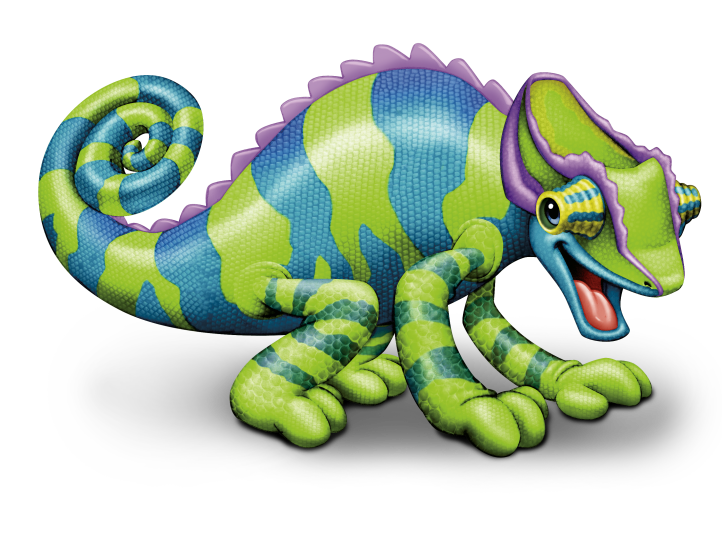 100 points
50 points
60 points
10 points
30 points
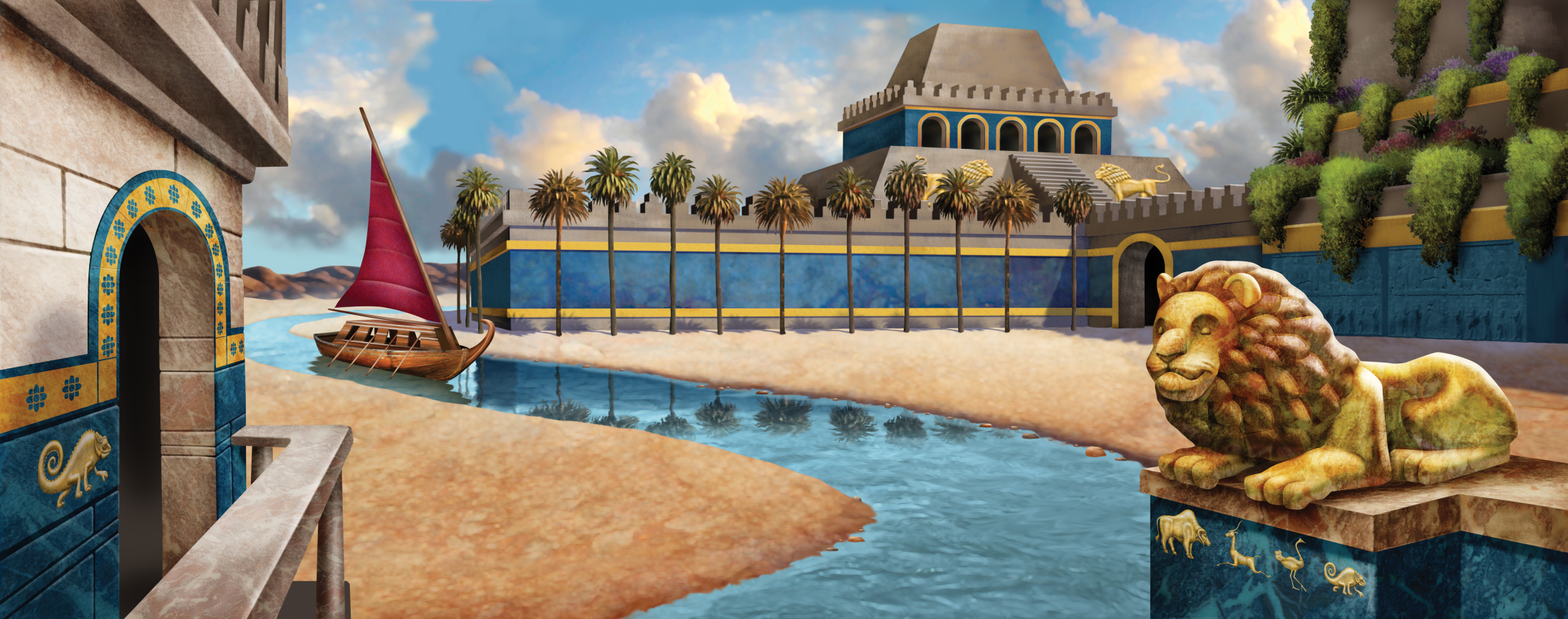 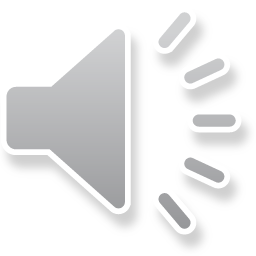 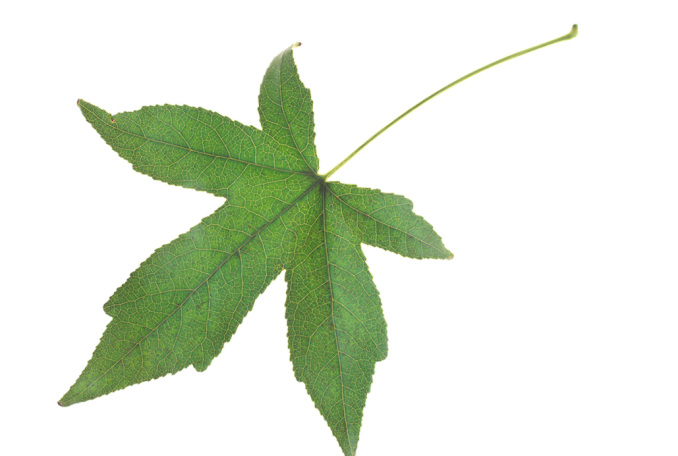 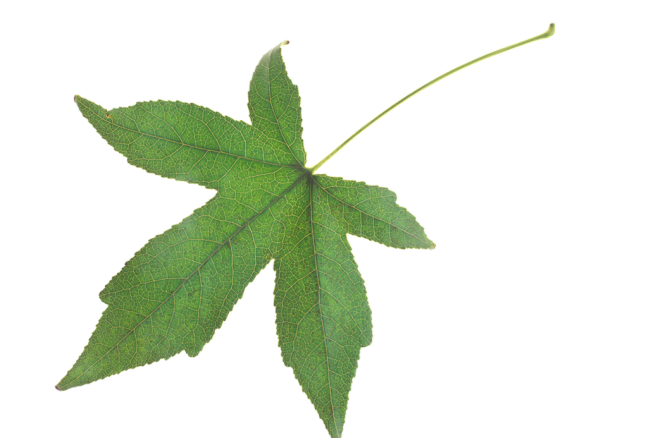 20
40
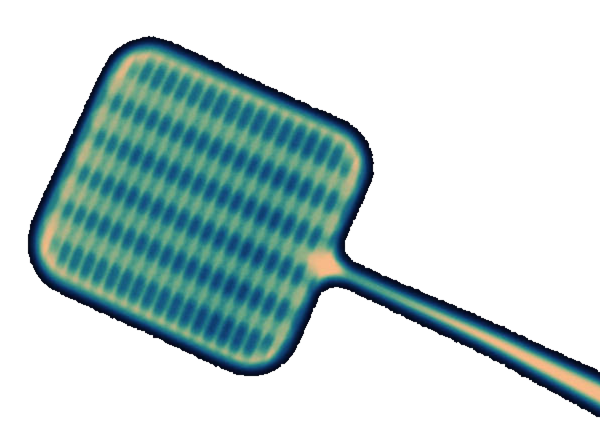 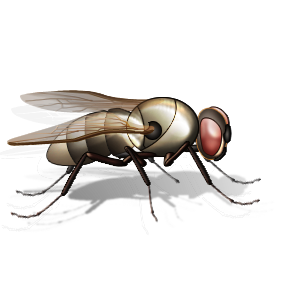 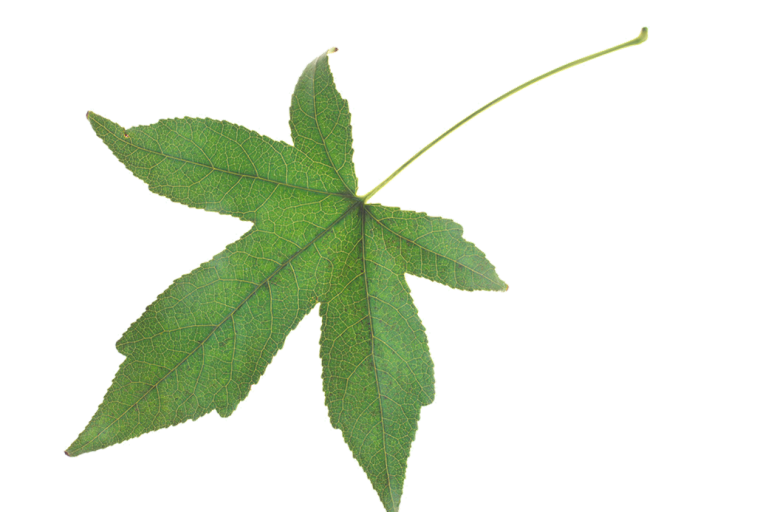 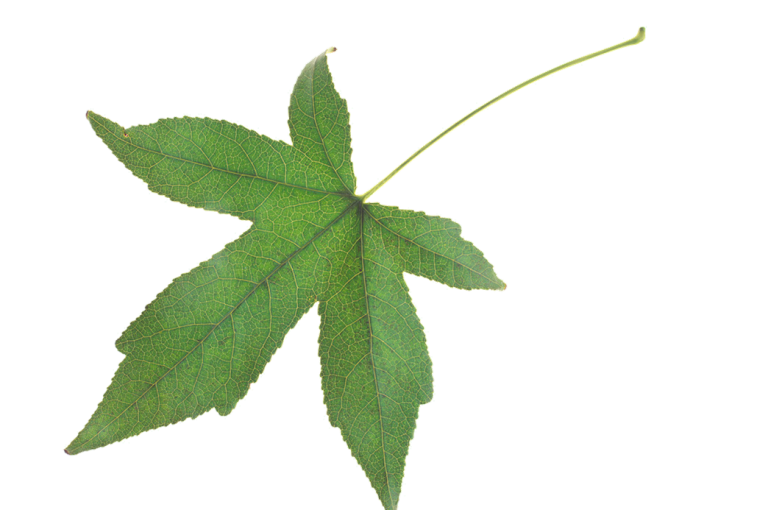 30
10
30 points
10 points
60 points
100 points
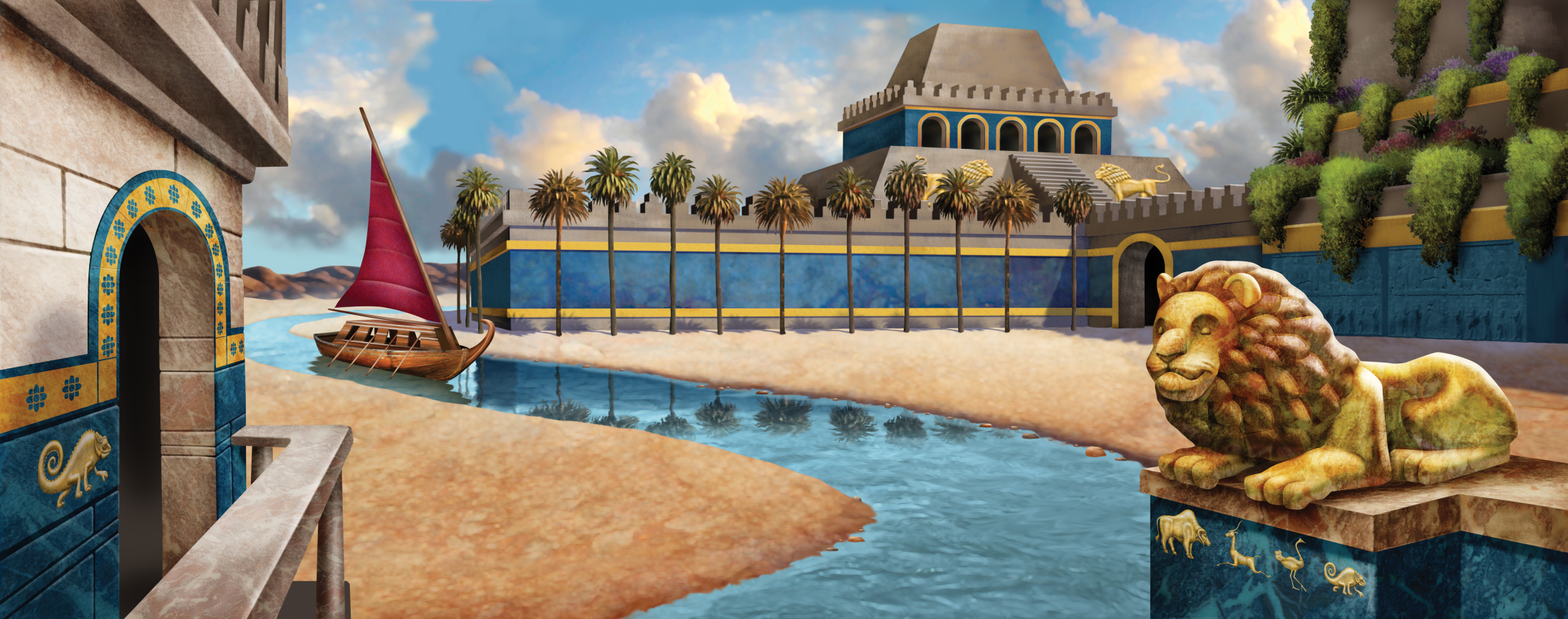 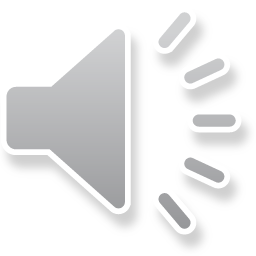 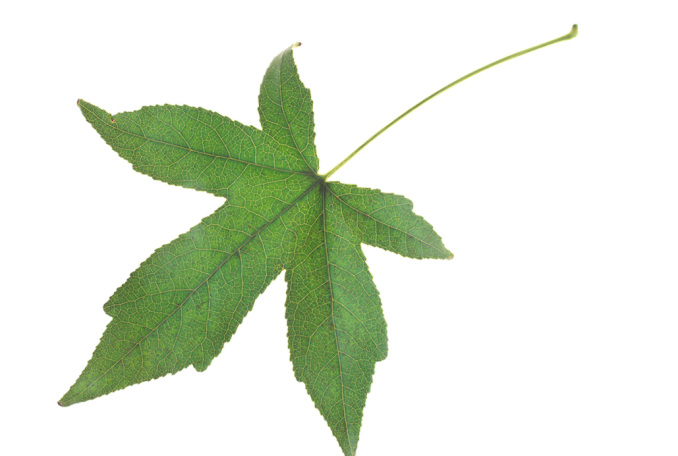 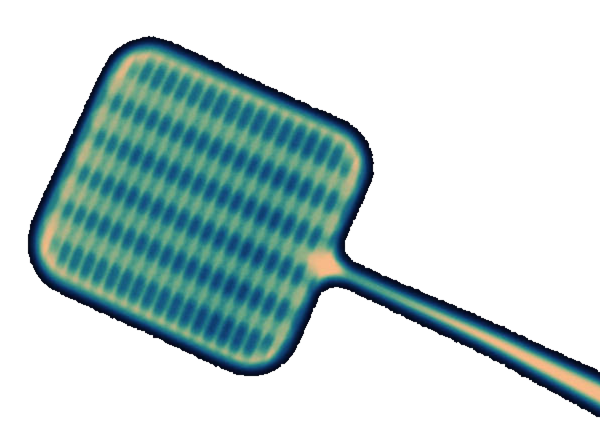 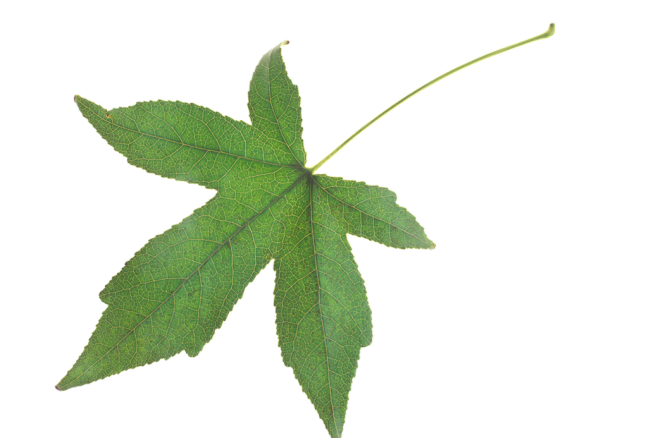 20
40
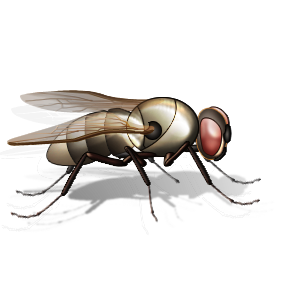 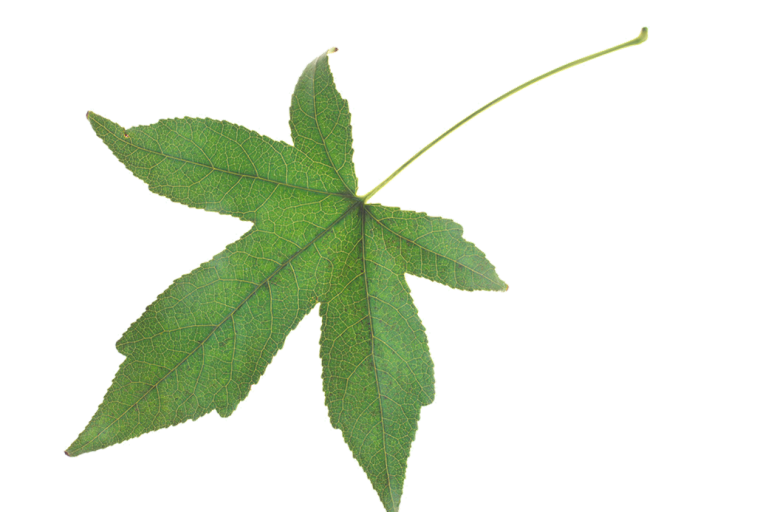 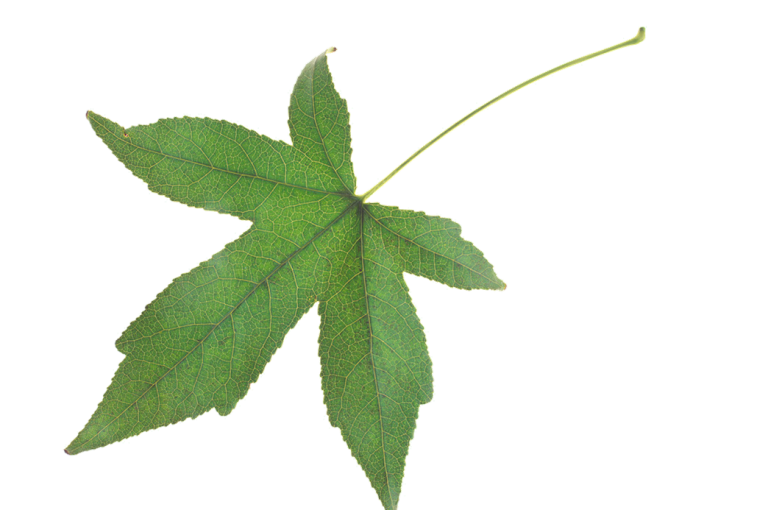 30
10
30 points
10 points
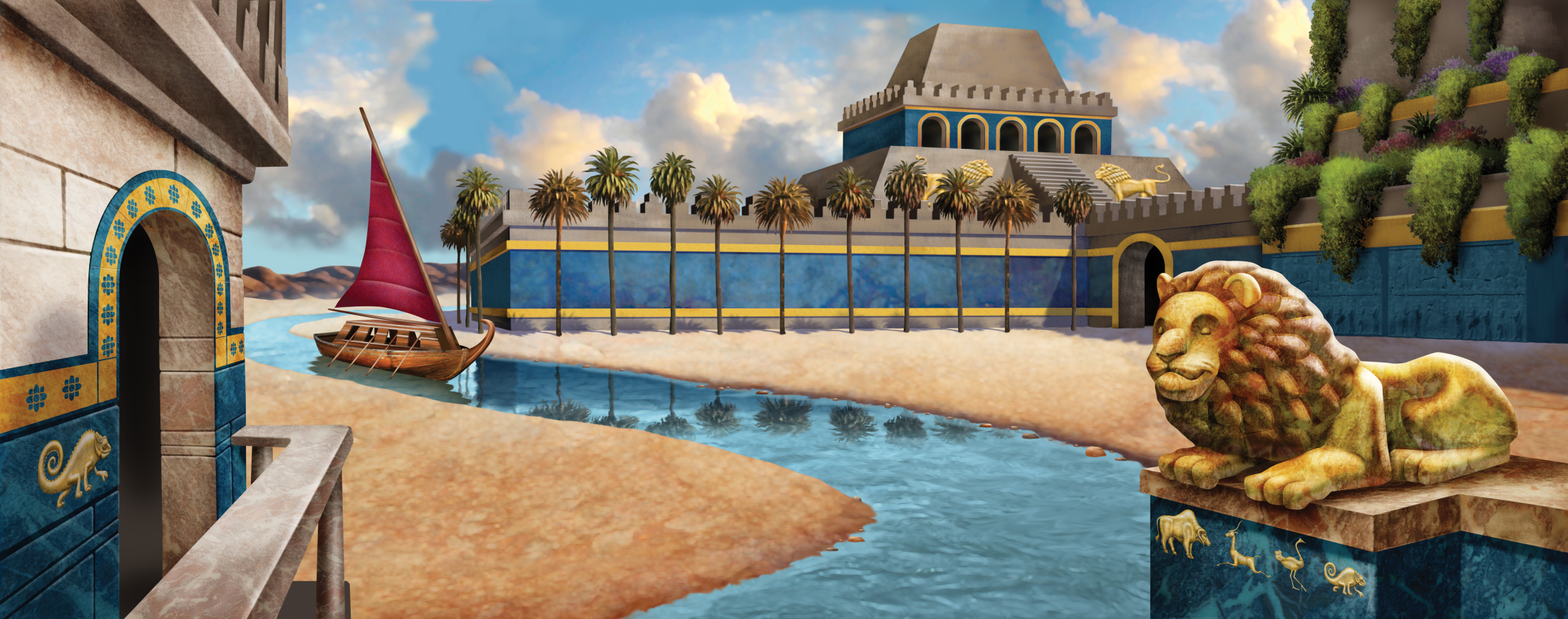 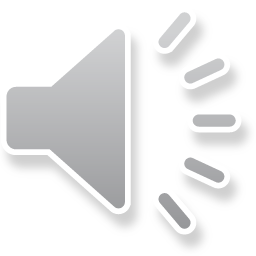 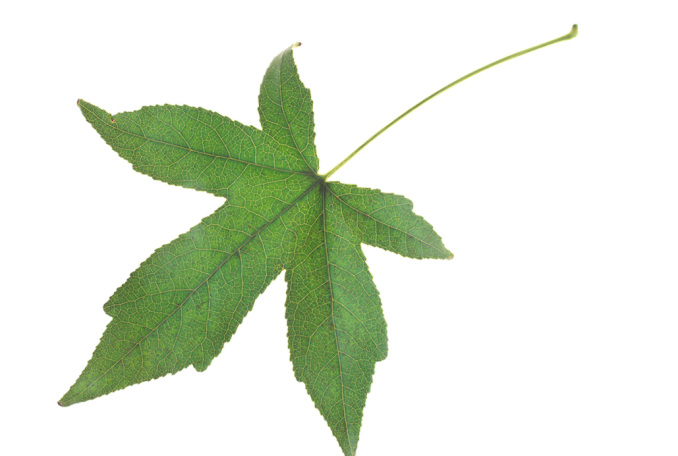 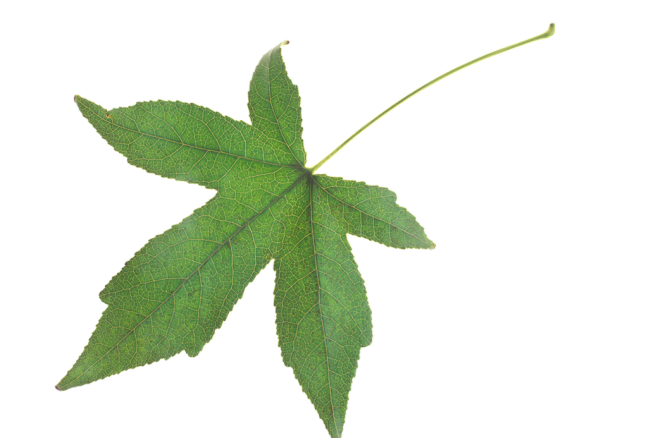 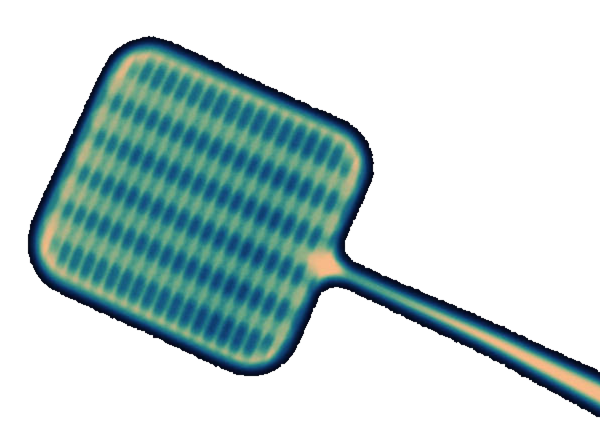 20
40
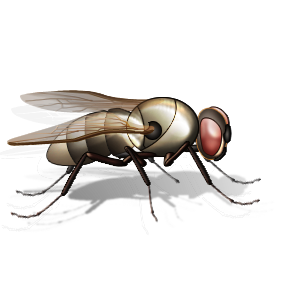 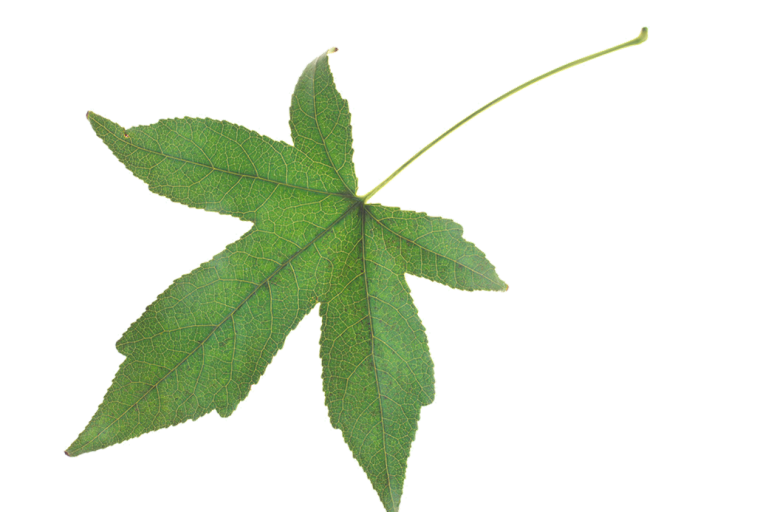 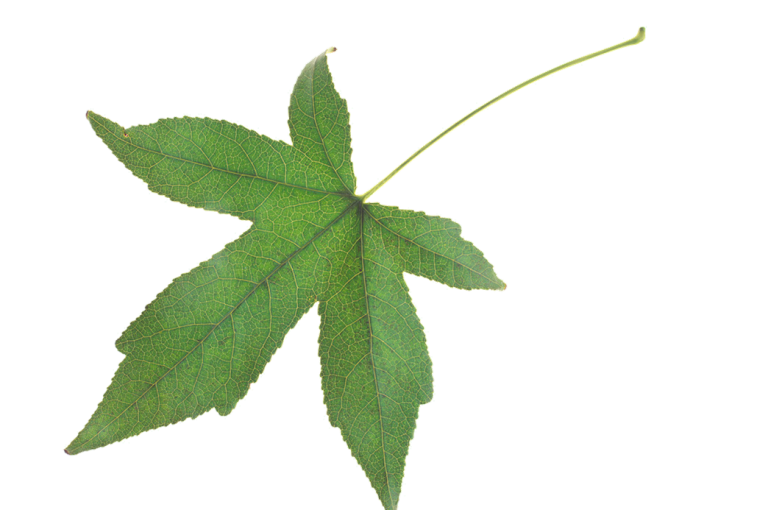 30
10
30 points
10 points
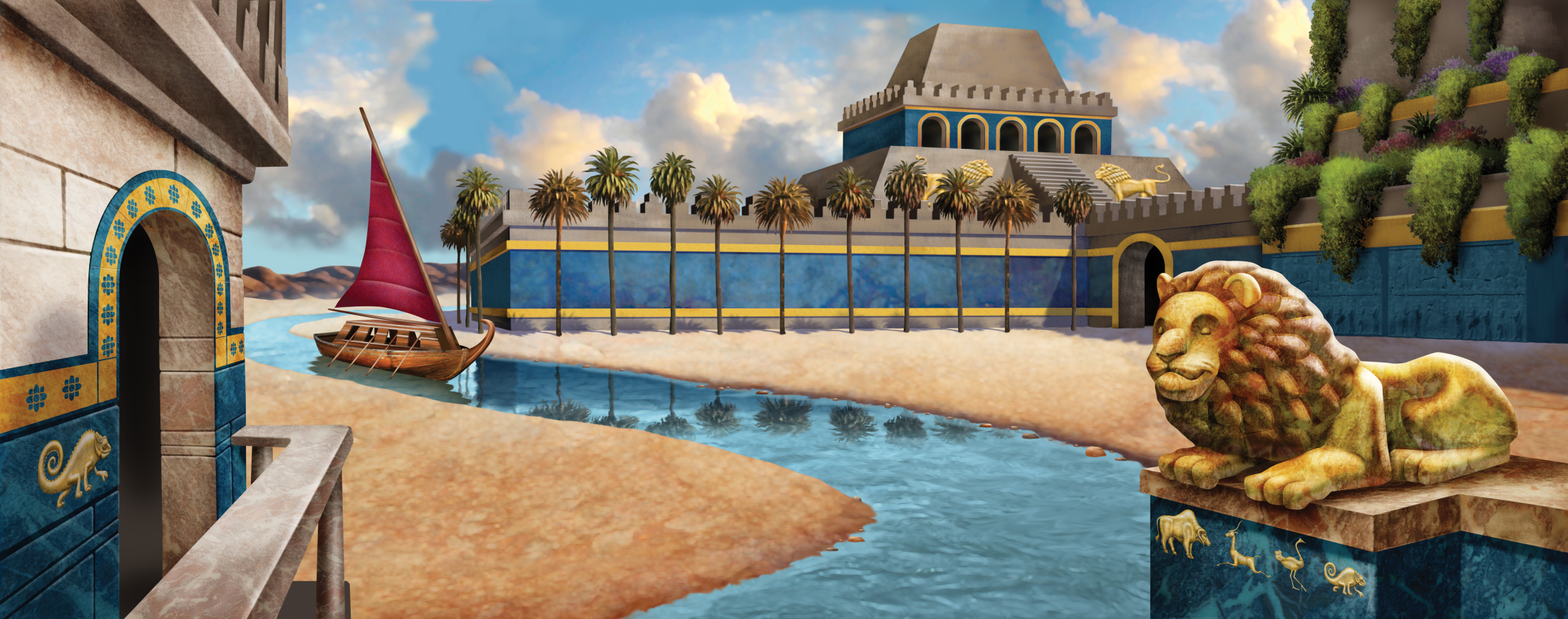 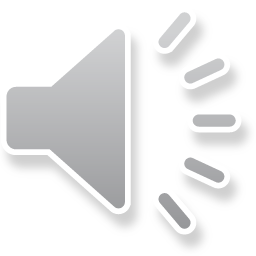 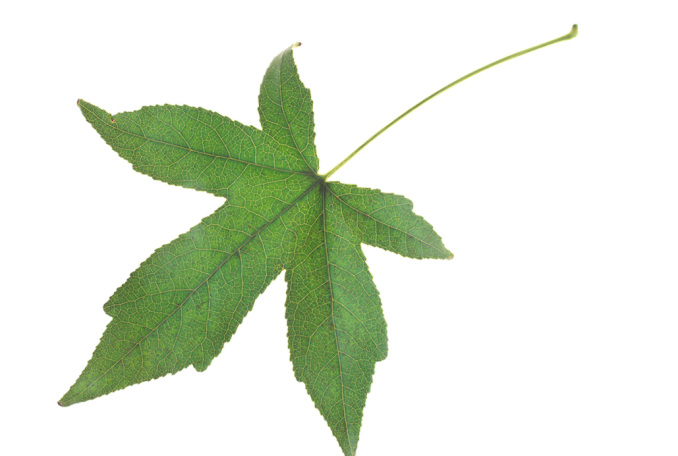 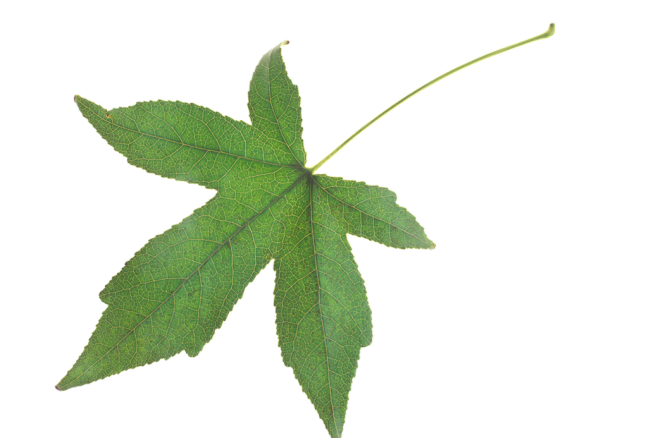 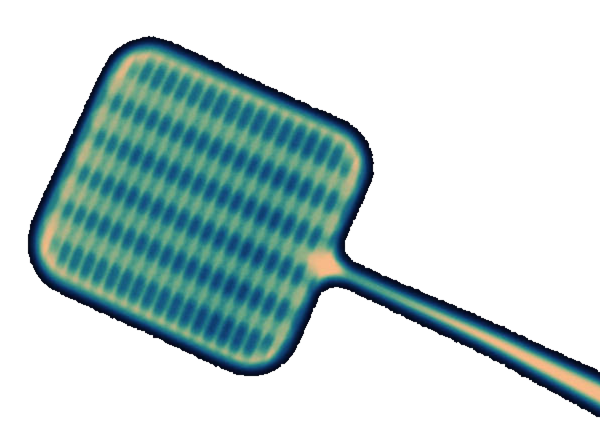 20
40
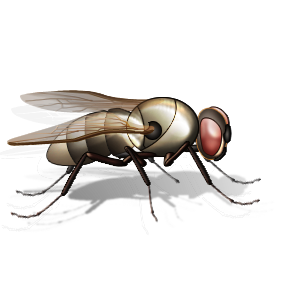 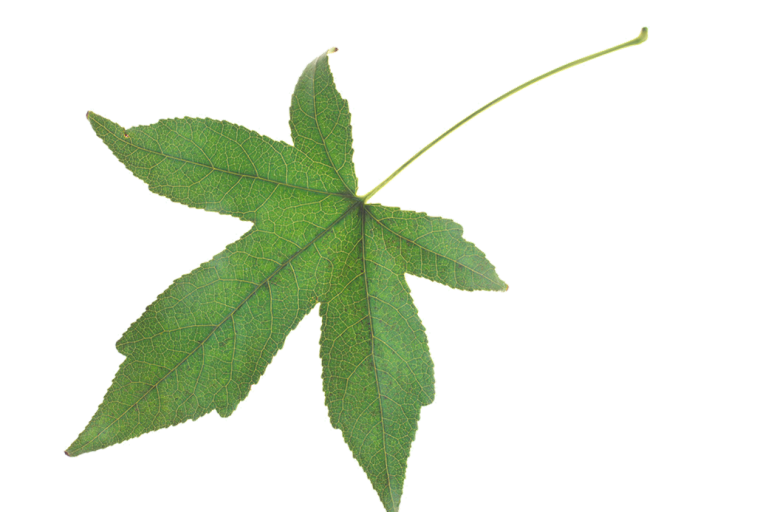 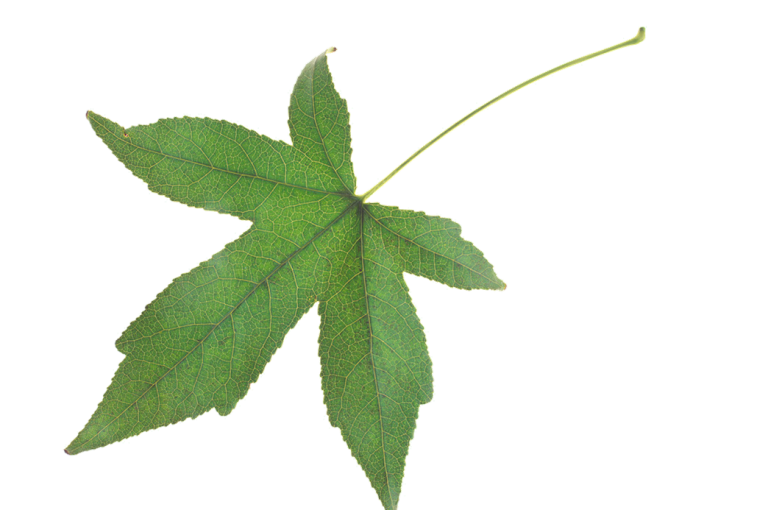 30
10
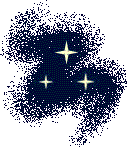 30 points
10 points
60 points
100 points
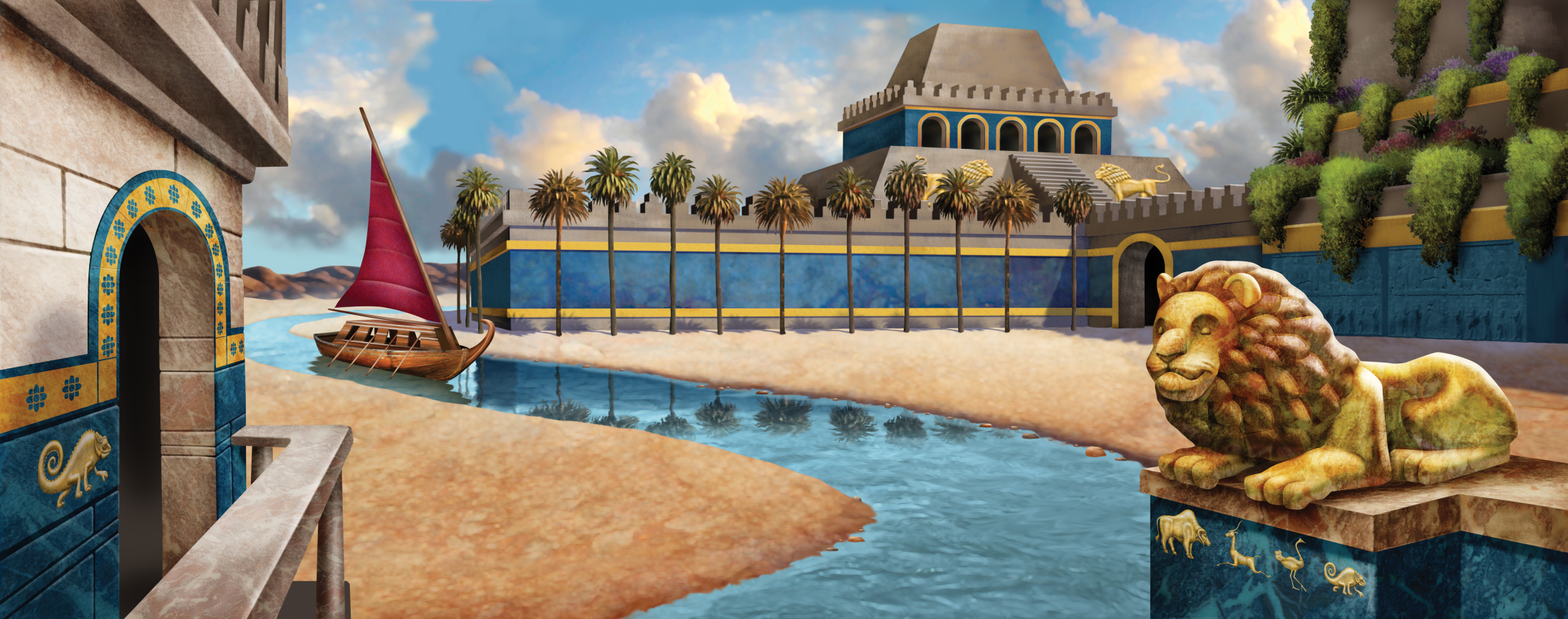 BONUS
points!
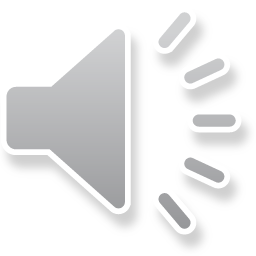 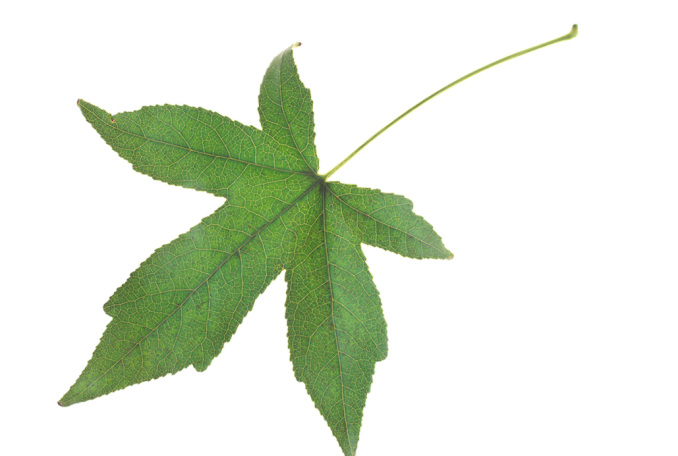 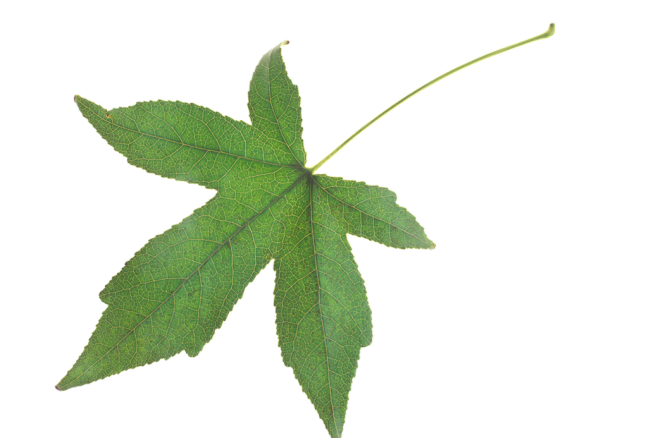 20
40
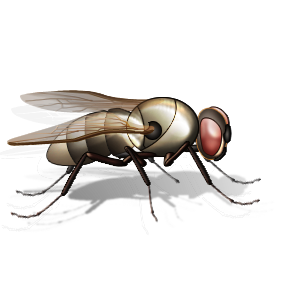 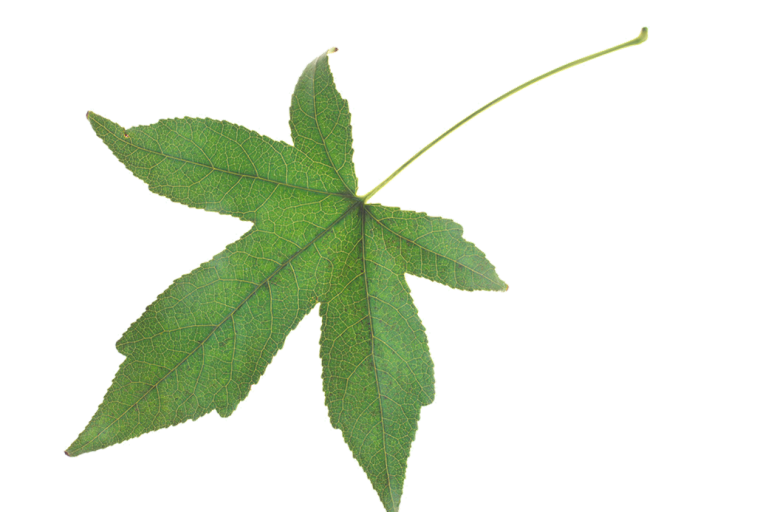 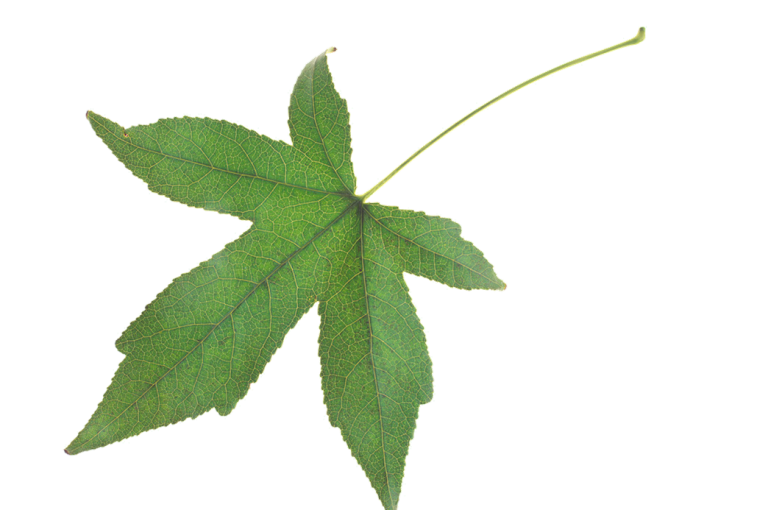 30
10
100 points
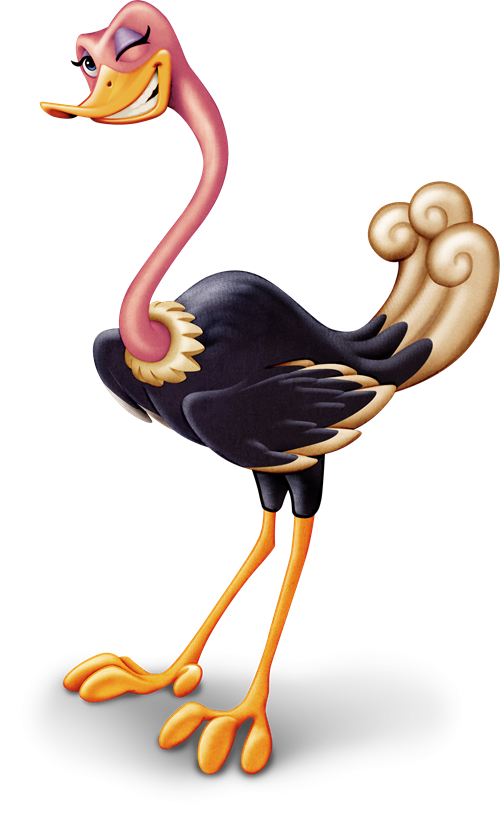 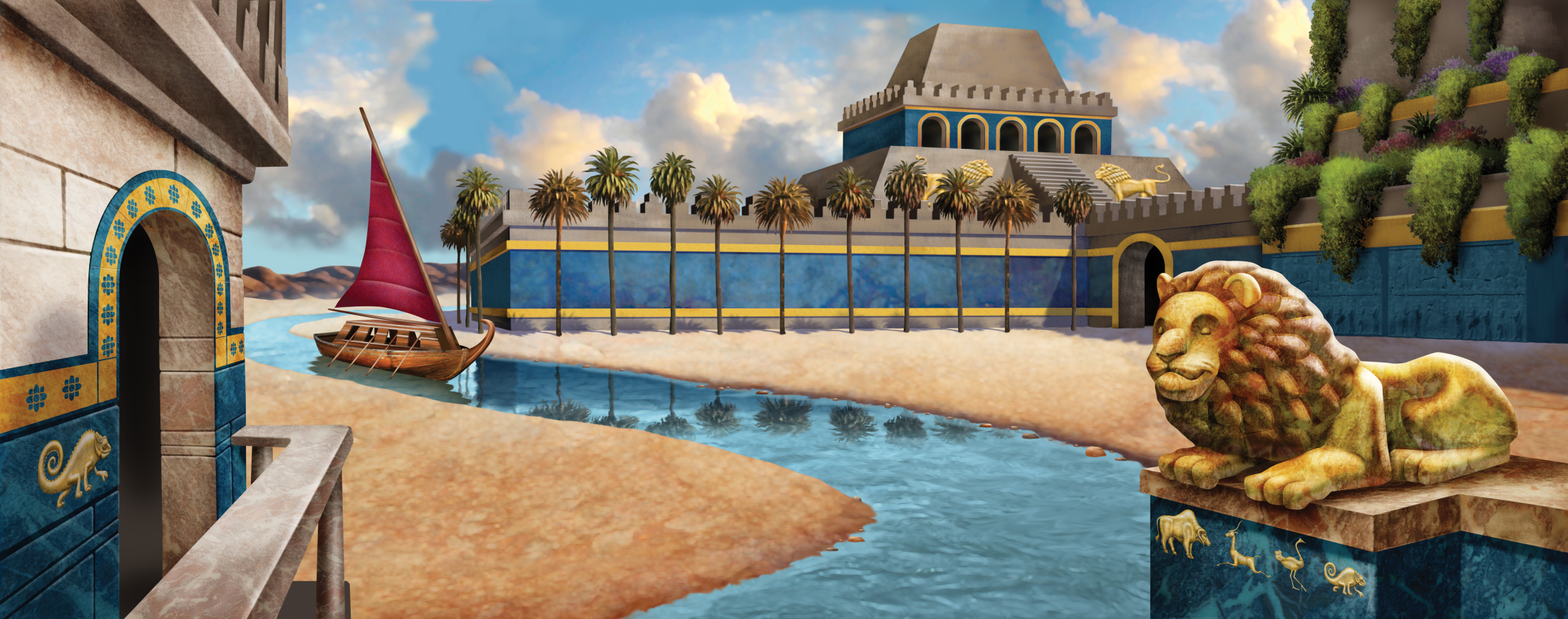 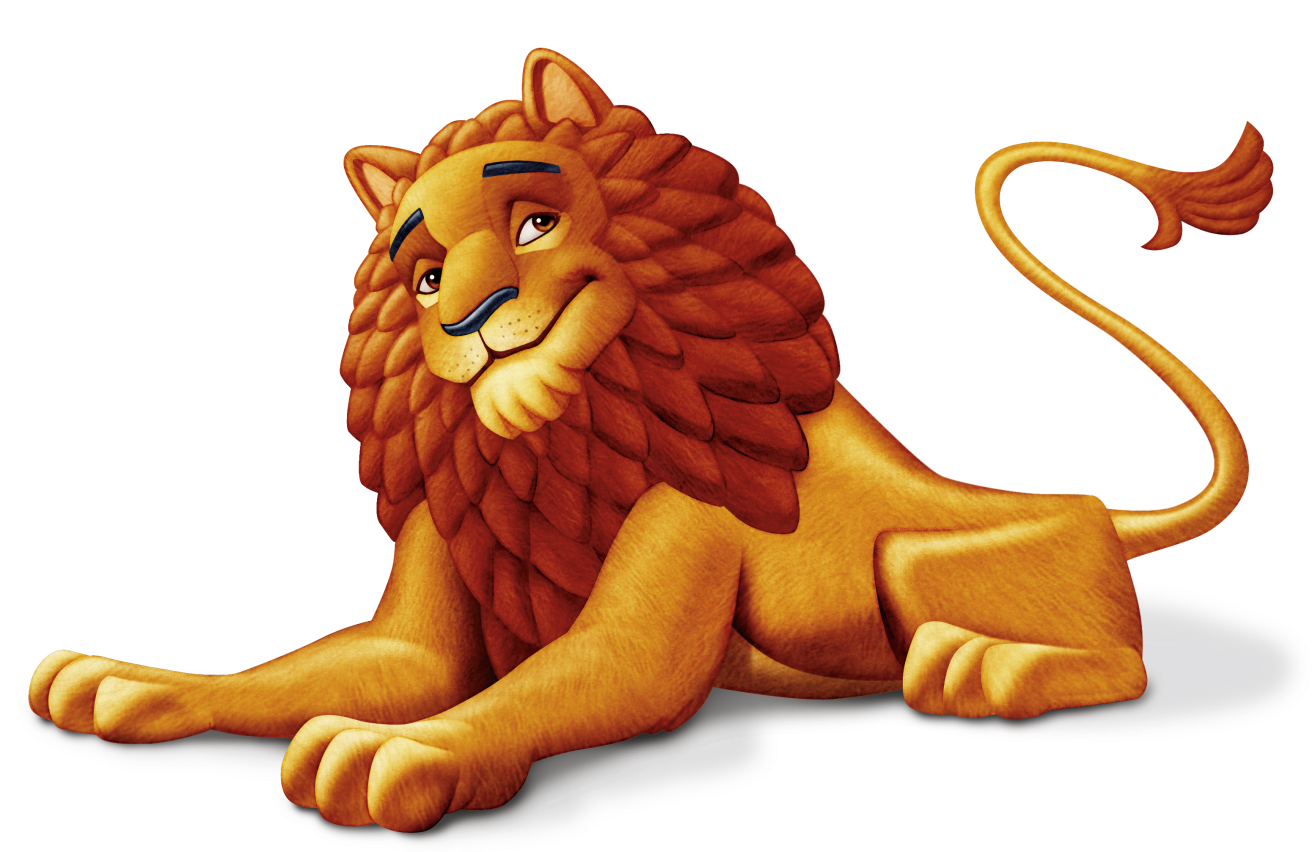 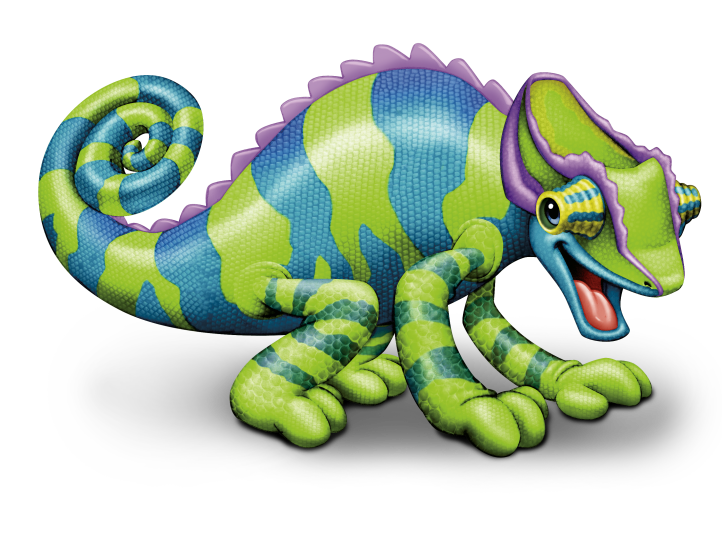 200 points
50 points
60 points
10 points
30 points
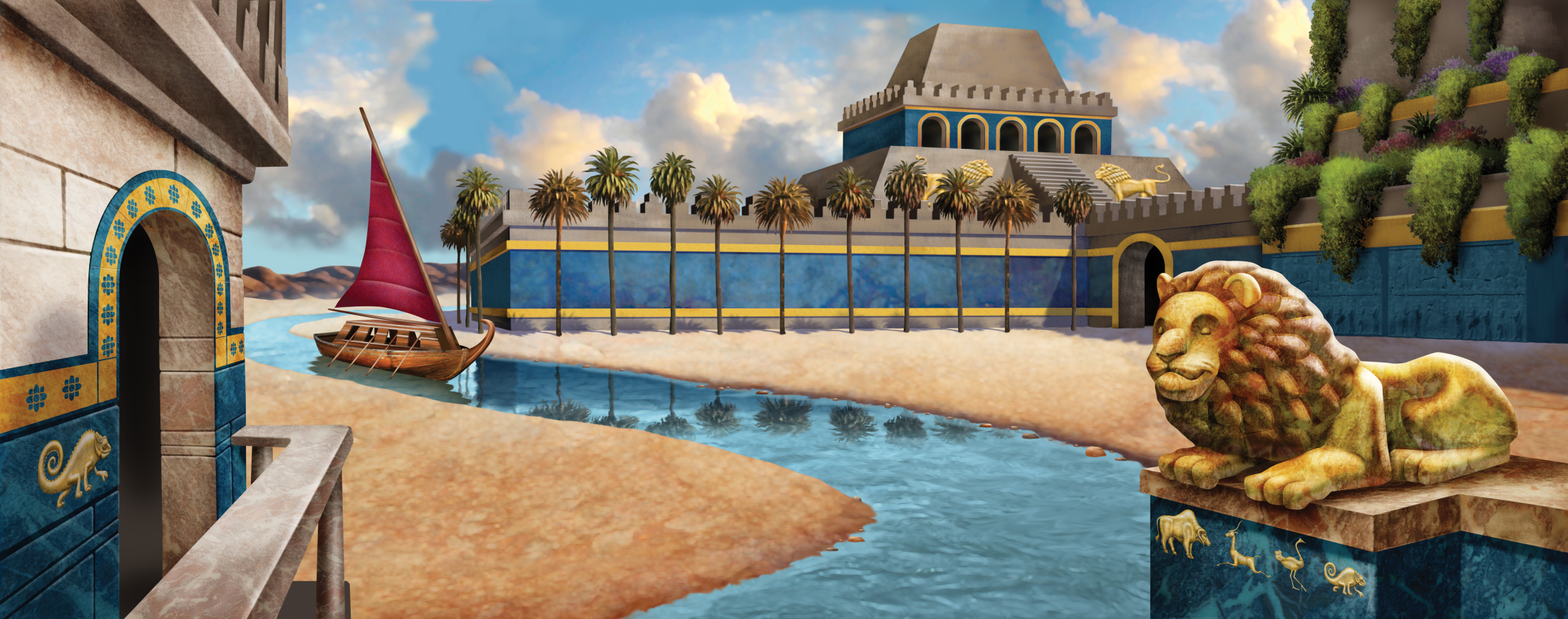 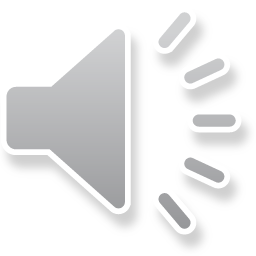 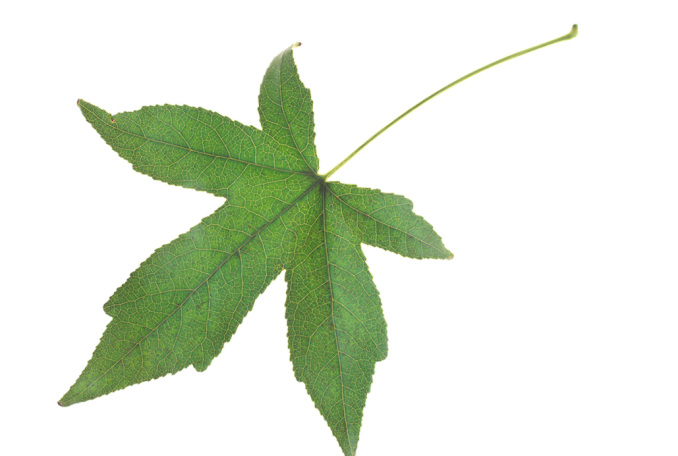 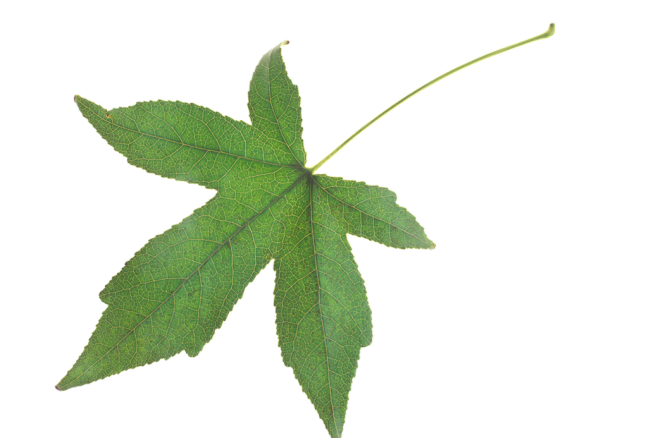 20
40
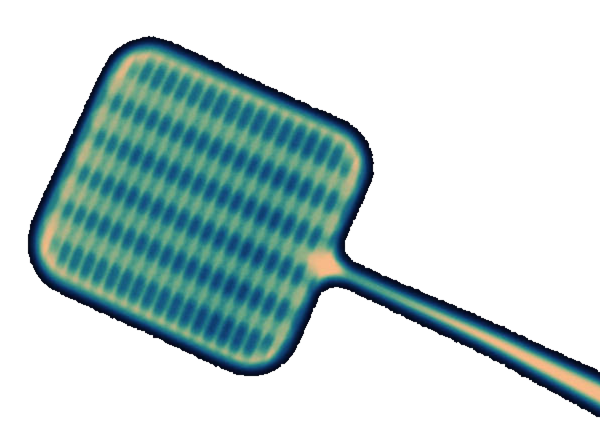 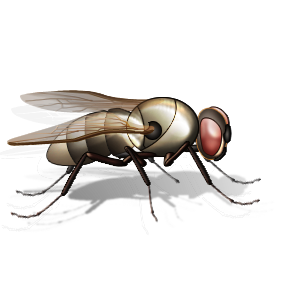 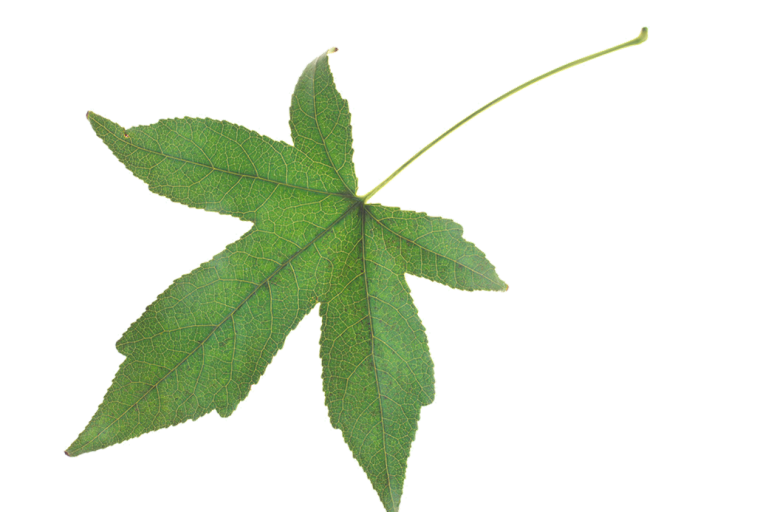 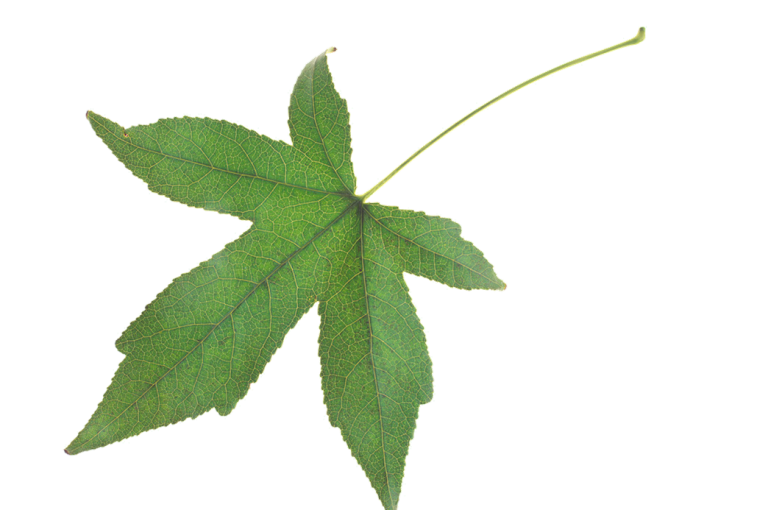 30
10
60 points
10 points
30 points
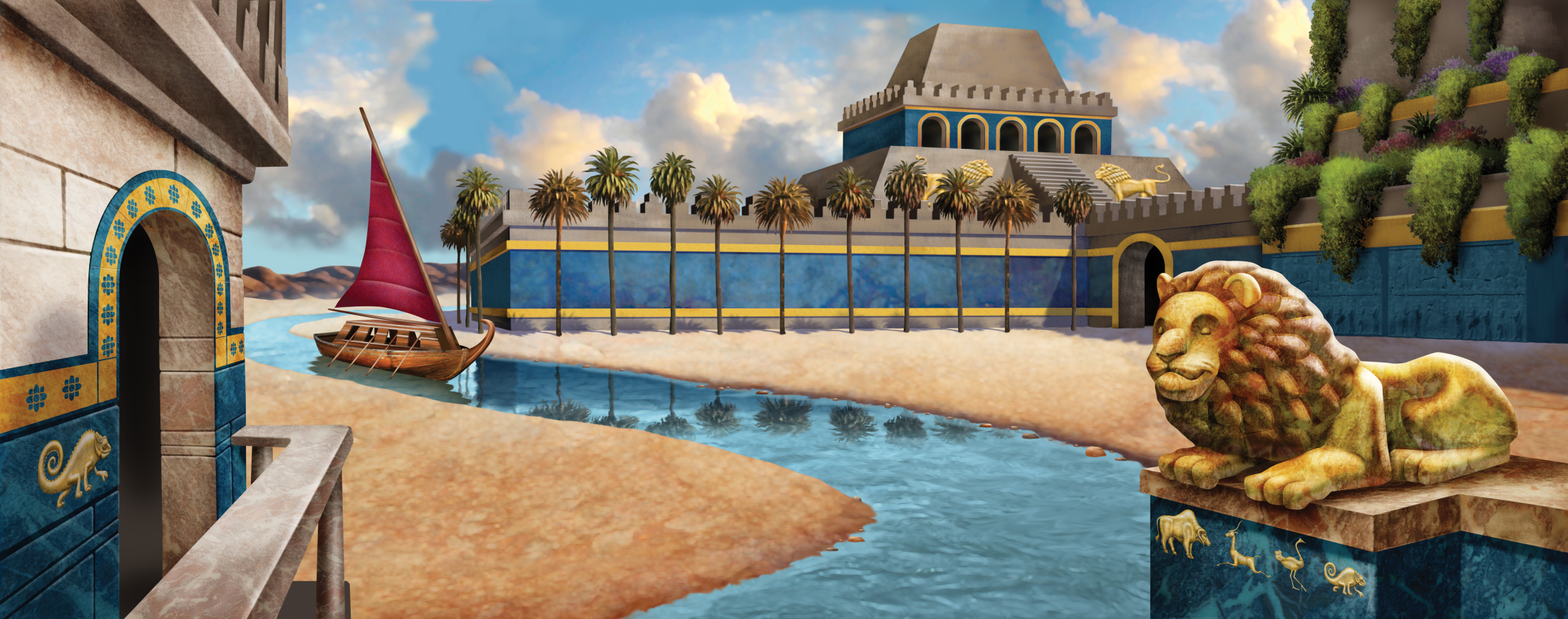 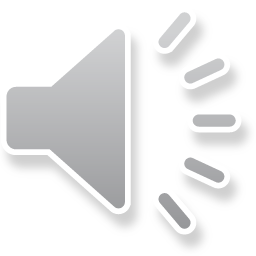 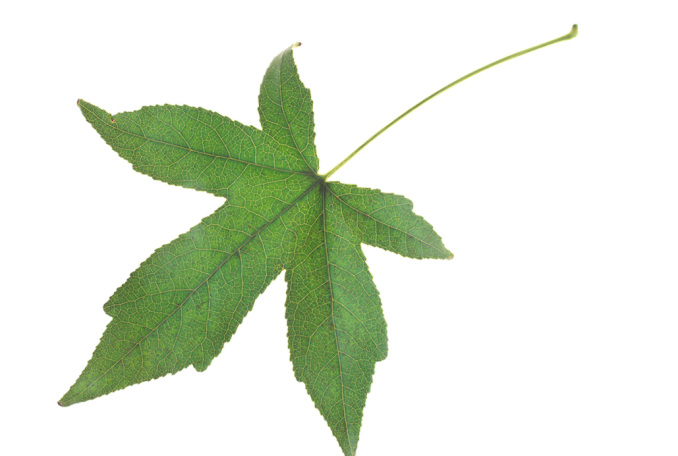 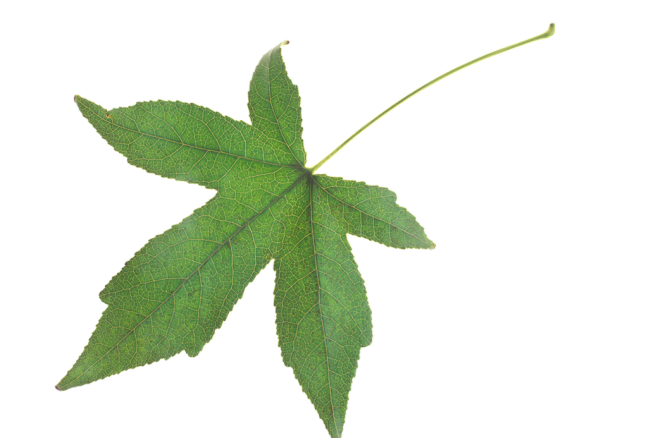 20
40
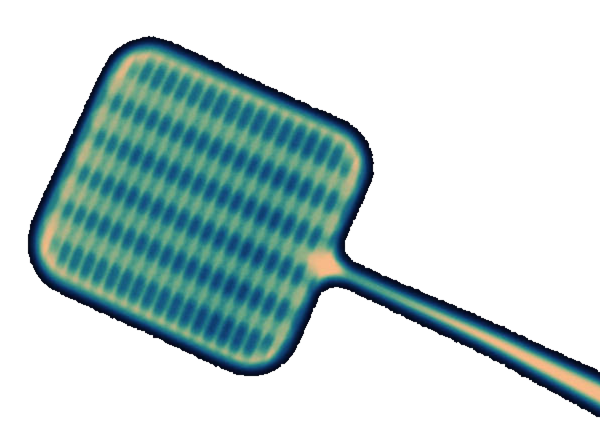 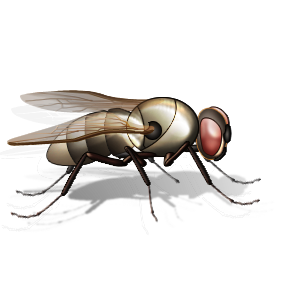 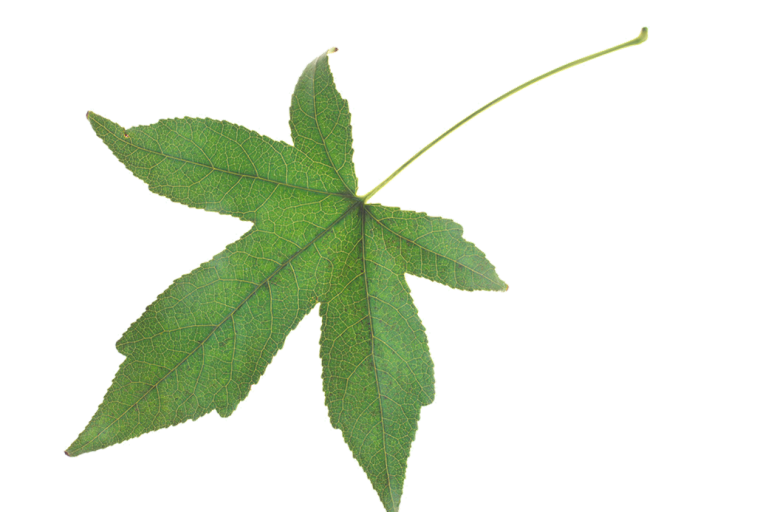 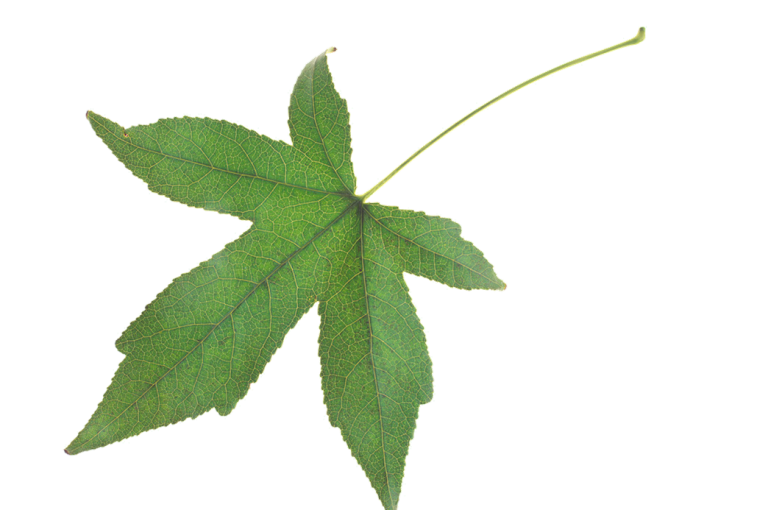 30
10
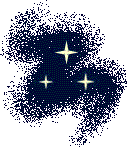 30 points
10 points
60 points
100 points
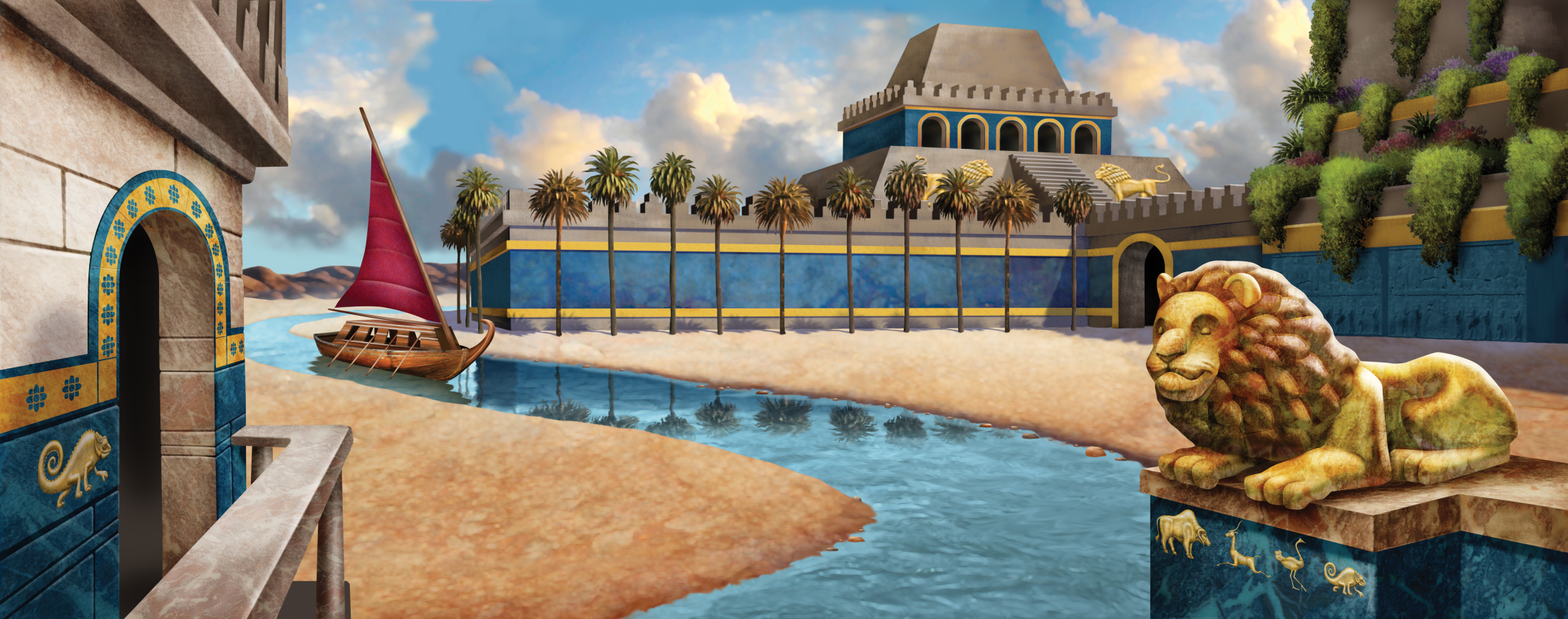 BONUS
points!
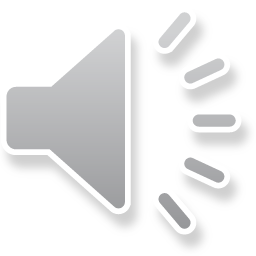 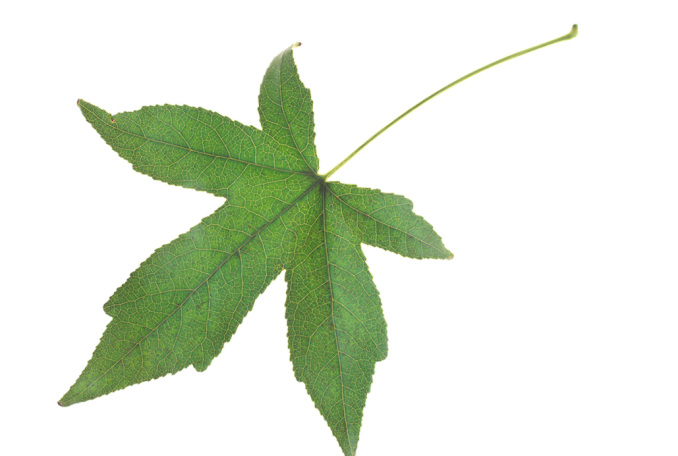 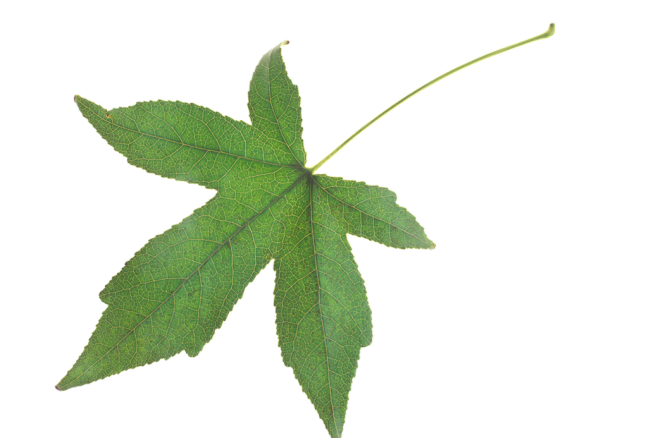 20
40
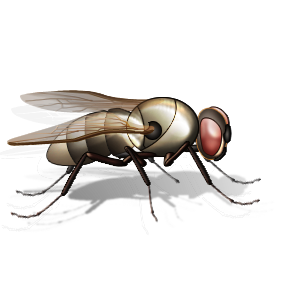 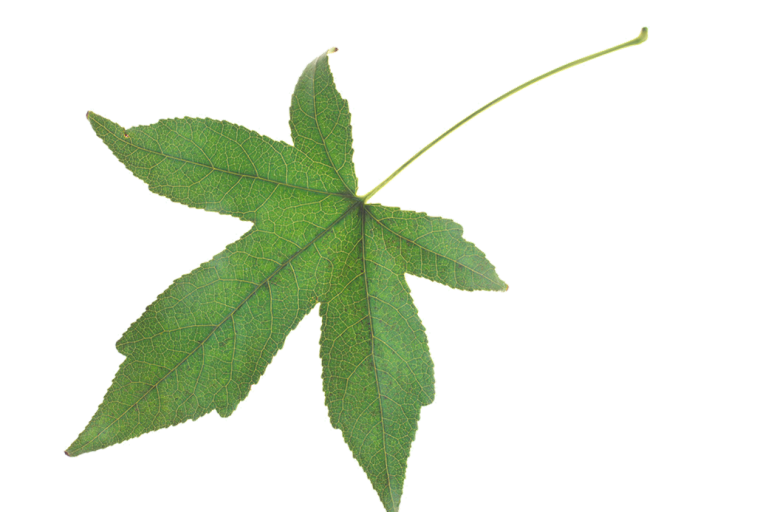 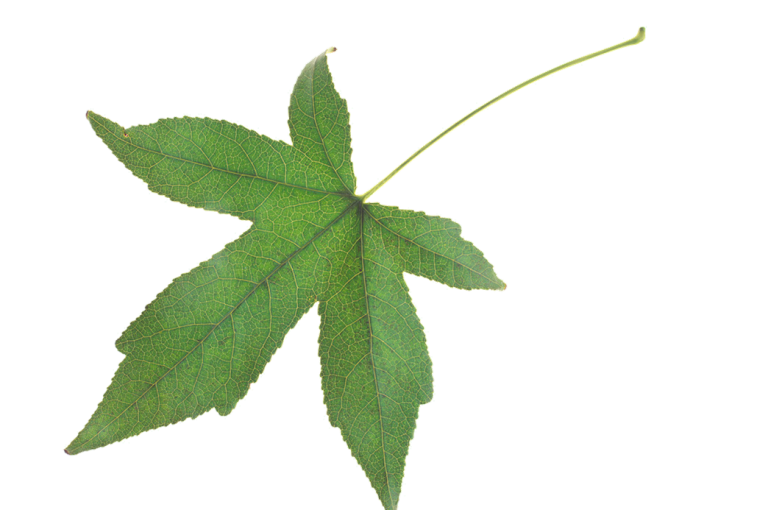 30
10
50 points
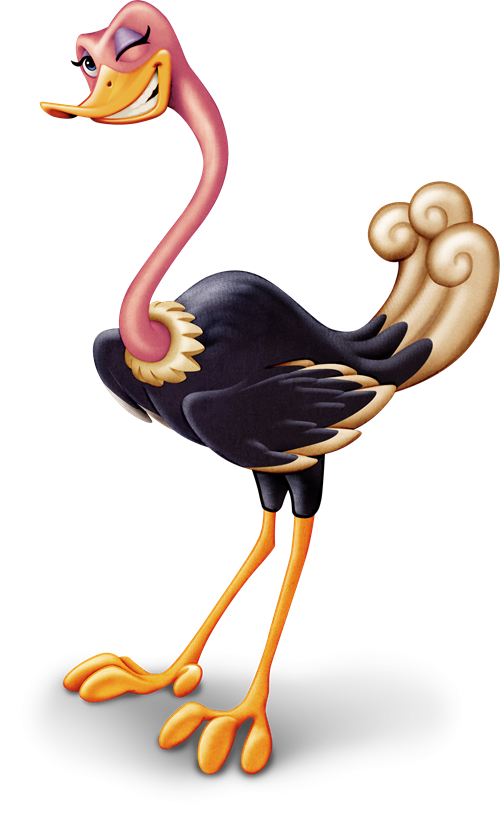 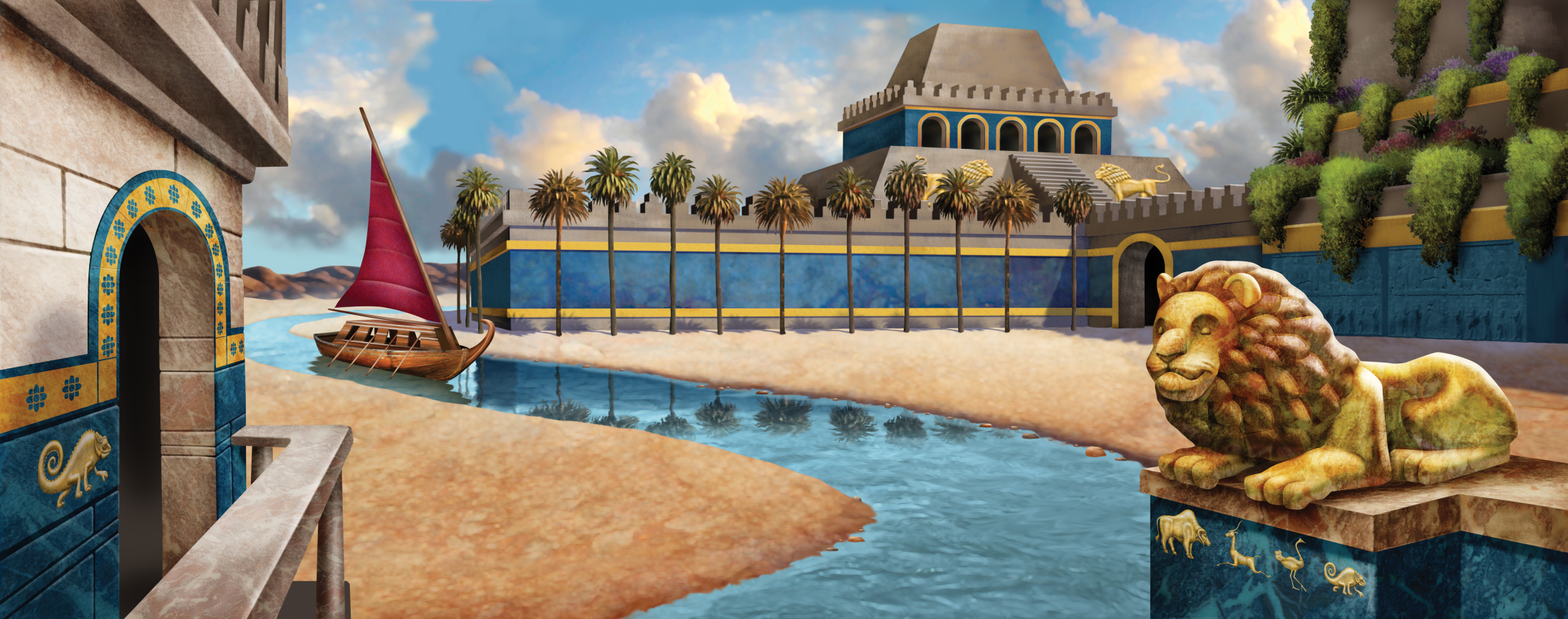 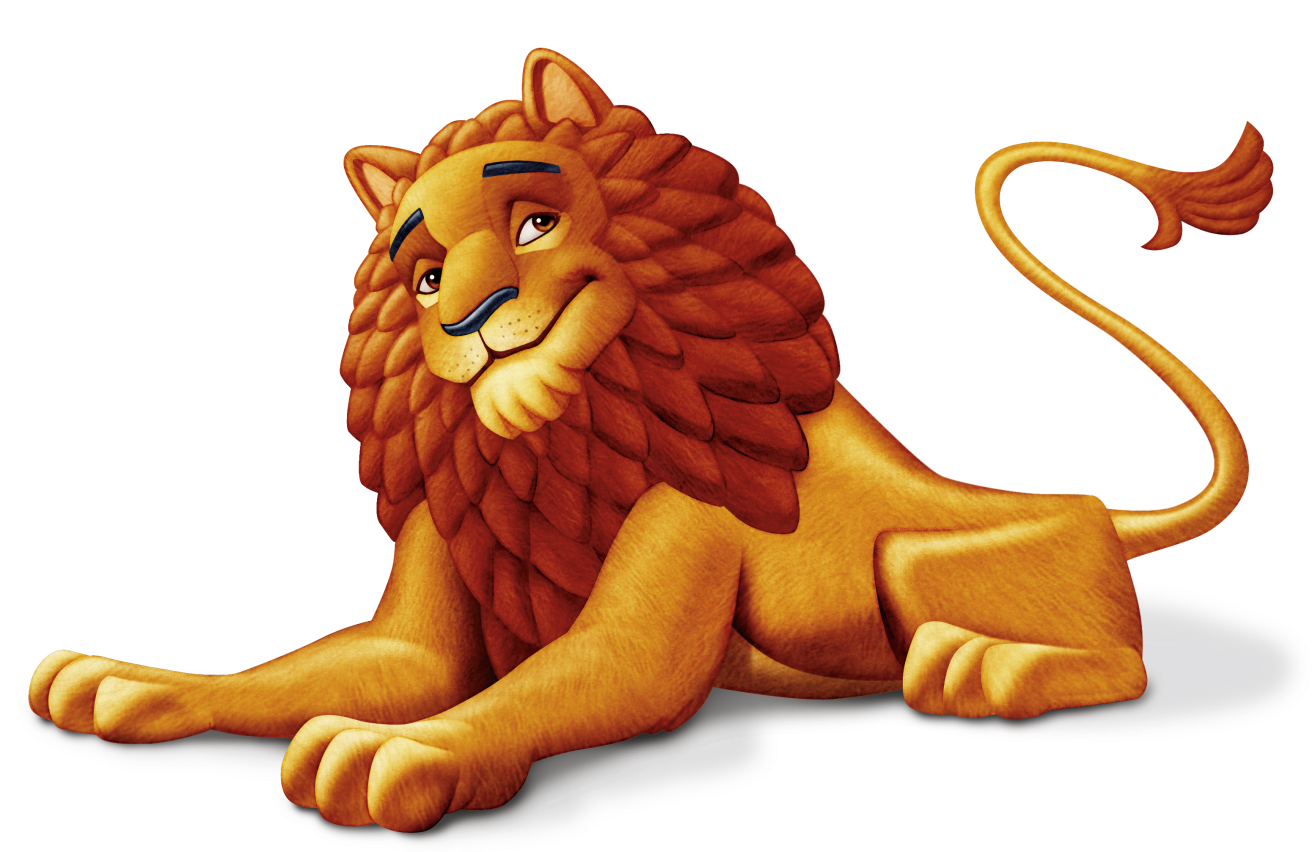 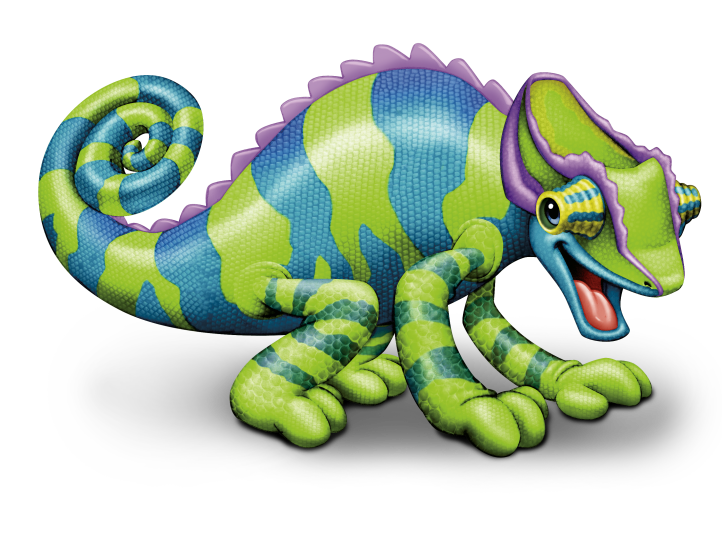 100 points
200 points